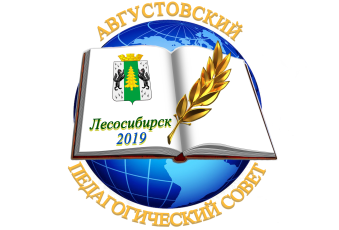 Стратегические ориентиры муниципальной системы образования города Лесосибирска 
в условиях реализации национального проекта «Образование»: открытость, интеграция, взаимодействие
Егорова Ольга Юрьевна
начальник управления образования 
администрации города Лесосибирска
Национальные проекты – будущее России
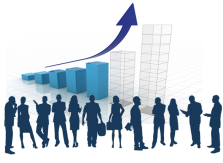 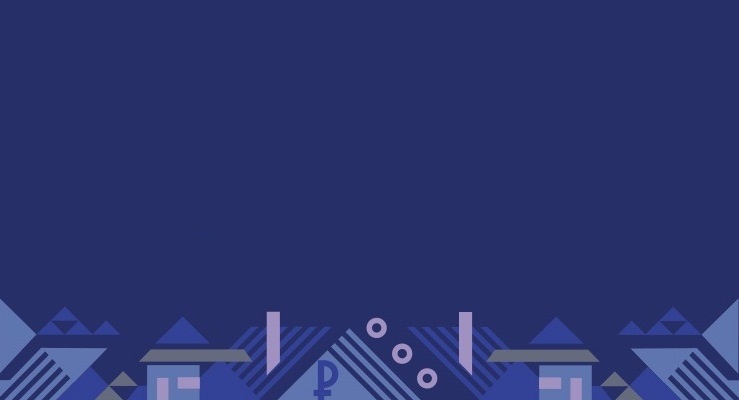 Наука – 3 проекта
Малое и среднее предпринимательство и поддержка индивидуальной - предпринимательской инициативы – 5 проектов
Цифровая экономика – 6 проектов
Производительность труда и поддержка занятости – 3 проекта
Международная кооперация и экспорт – 5 проектов
Комплексный план модернизации и расширения магистральной инфраструктуры - 11 проектов
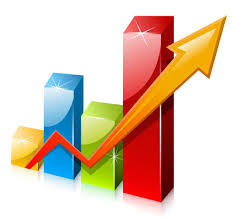 Экономический рост
Человеческий капитал
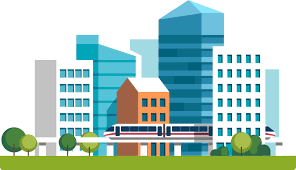 Комфортная среда для жизни
Безопасные и качественные автомобильные дороги - 4 проекта
Жильё и городская среда – 4 проекта
Экология  - 11проектов
Здравоохранение - 8 проектов
Образование  – 10 проектов
Демография  – 5 проектов 
Культура - 3 проекта
Региональные проекты
Открытость и кооперация
Успех каждого ребенка
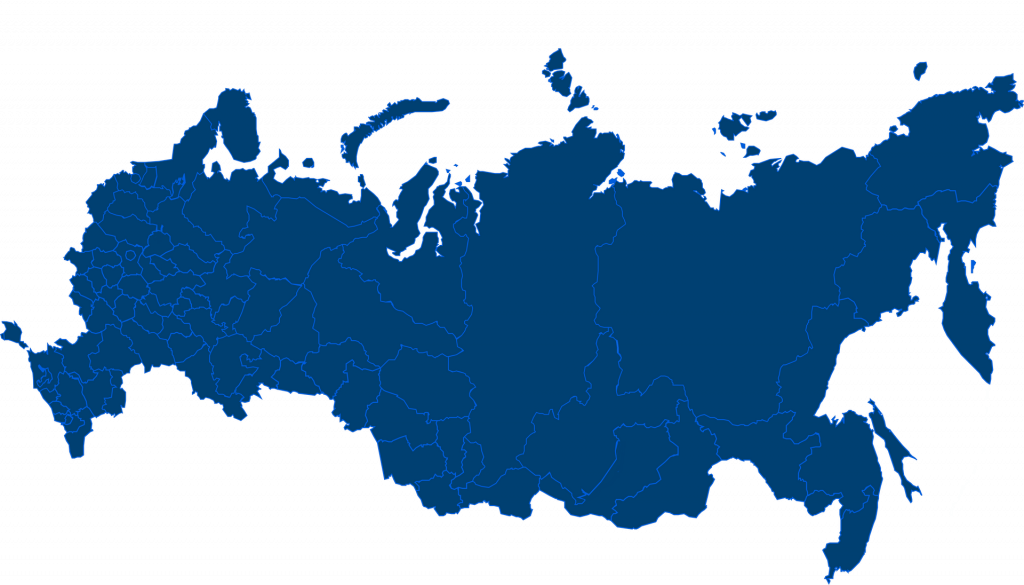 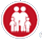 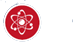 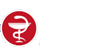 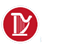 СЕМЬЯ
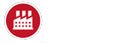 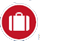 Индивидуализация
Персонификация
Открытость
Практики 2017-2019
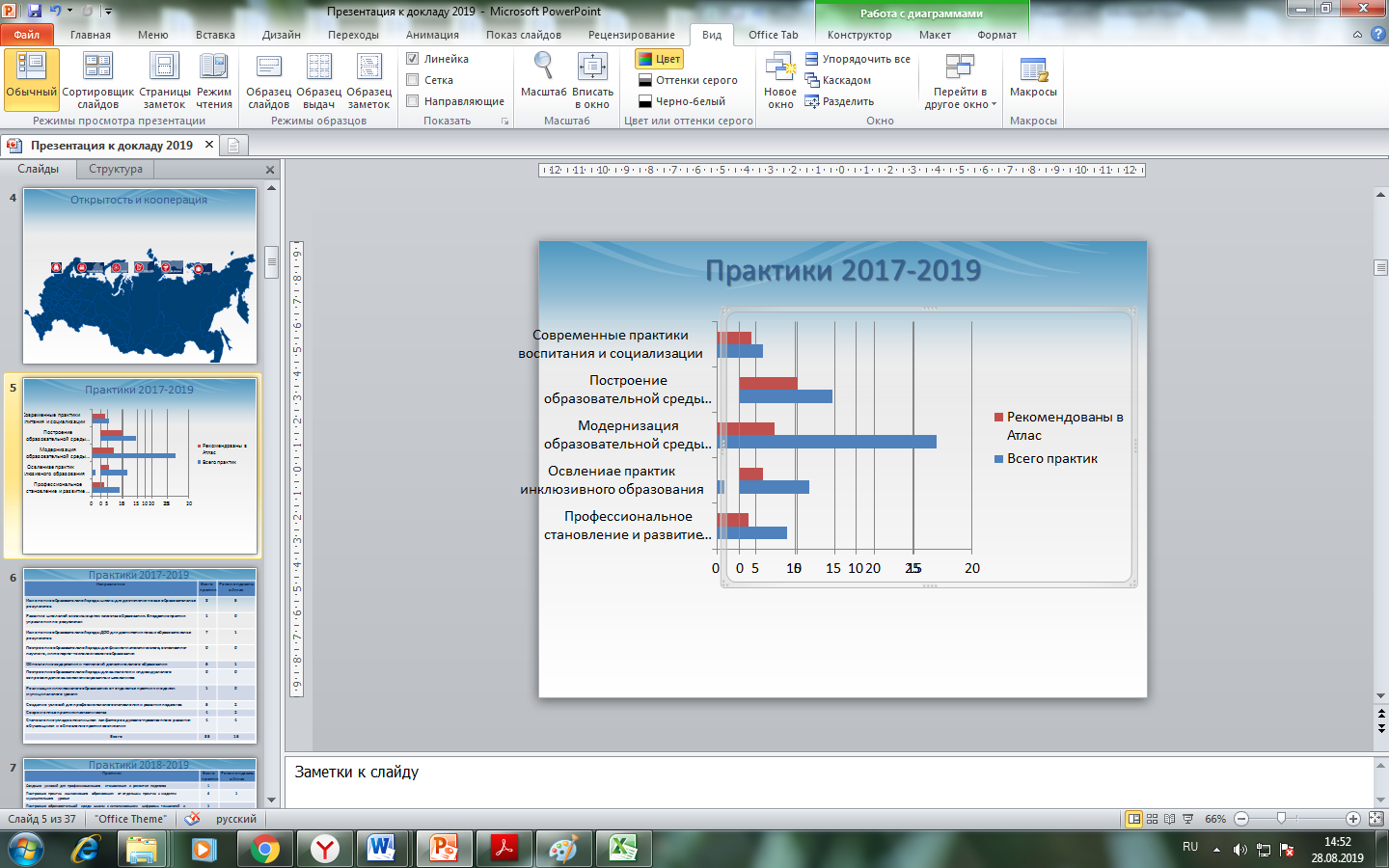 2017-2018
2018-2019
Инфраструктура
230 новых мест в образовательных учреждениях
Ликвидация третьей смены
В Красноярском крае строятся 10 образовательных учреждений
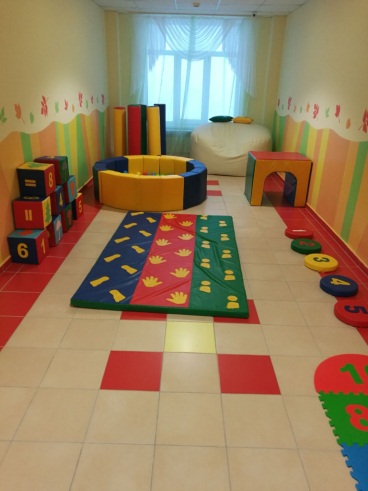 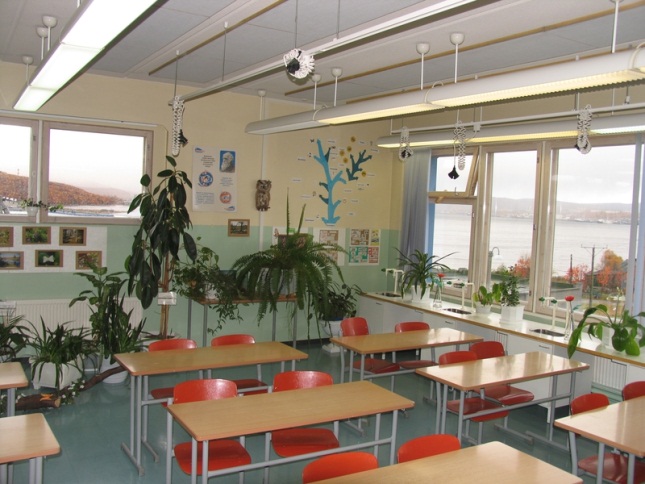 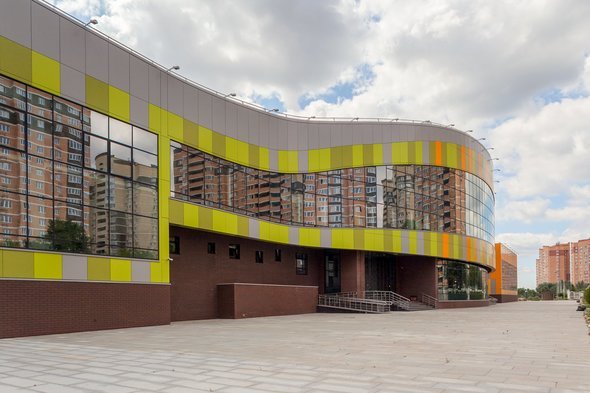 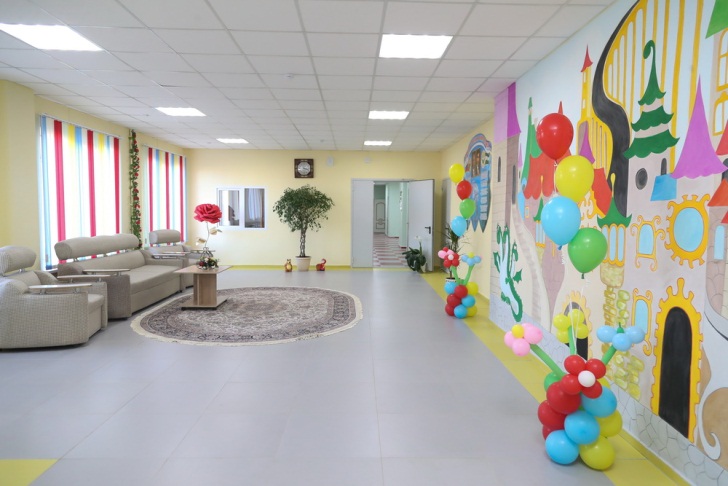 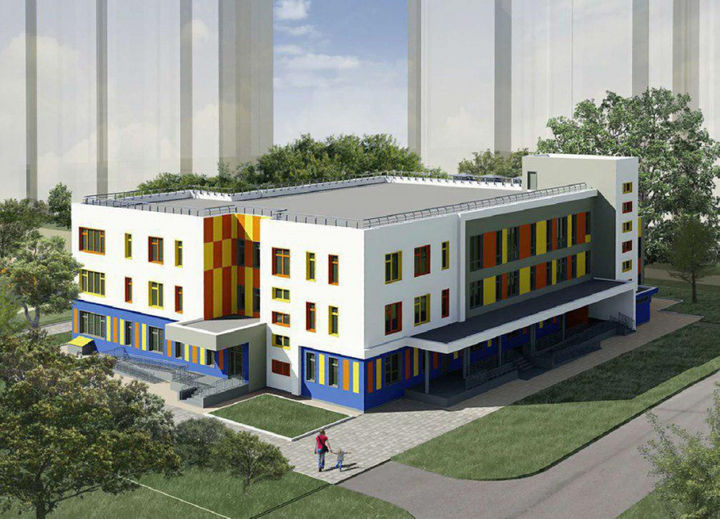 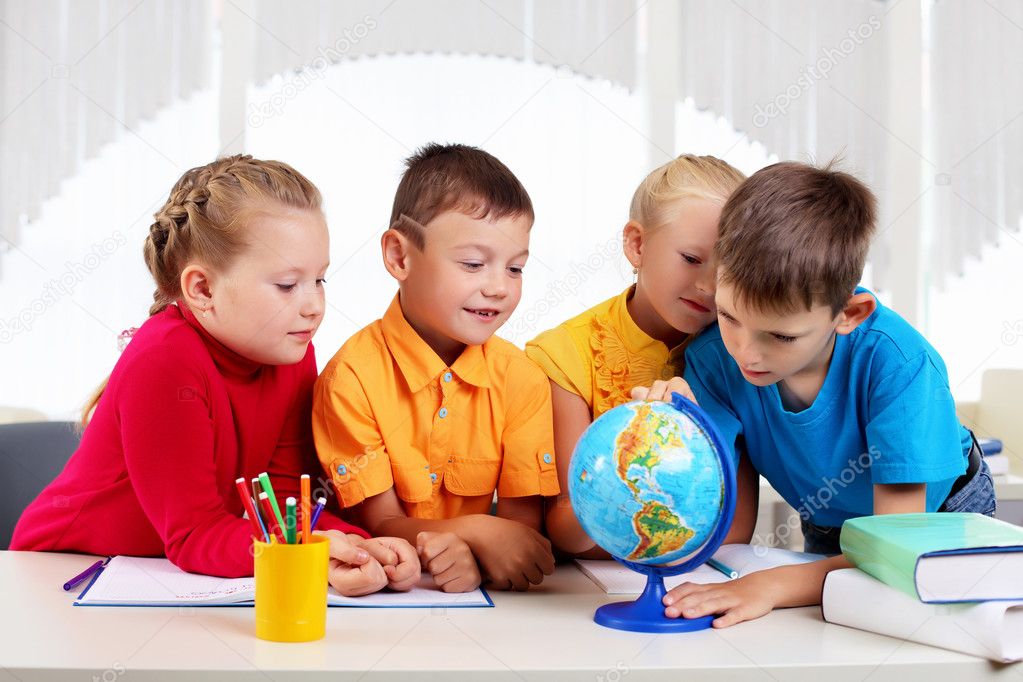 Международные исследования
PIRLS				TIMSS			PISA
Основные направления формирования функциональной грамотности
«Стратегия повышения финансовой грамотности в Российской Федерации»
«План мероприятий по повышению финансовой грамотности населения в Красноярском крае»
Муниципальные задачи:
Организация обучения основам финансовой грамотности (учебная, внеурочная деятельность).
Повышение квалификации педагогов, реализующих программы финансовой грамотности. 
Участие педагогов и школьников в мероприятиях муниципального, регионального, межрегионального и федерального уровня
Проведение просветительских мероприятий для разных категорий населения.
Оценка функциональной грамотности
Национальные исследования качества образования (НИКО),  ВПР, ГИА, КДР по читательской грамотности.

Комплексная оценка качества дошкольных образовательных организаций на основе  шкалы ECERS-R
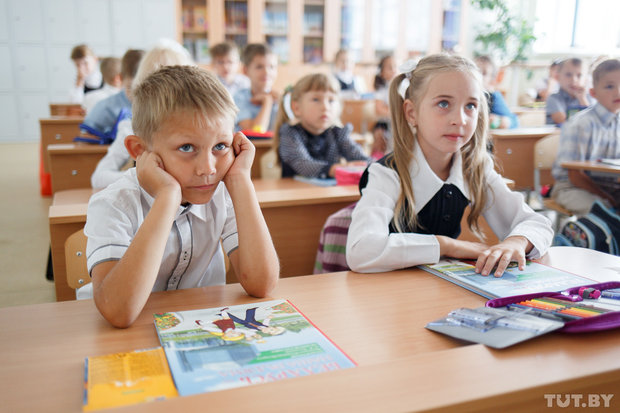 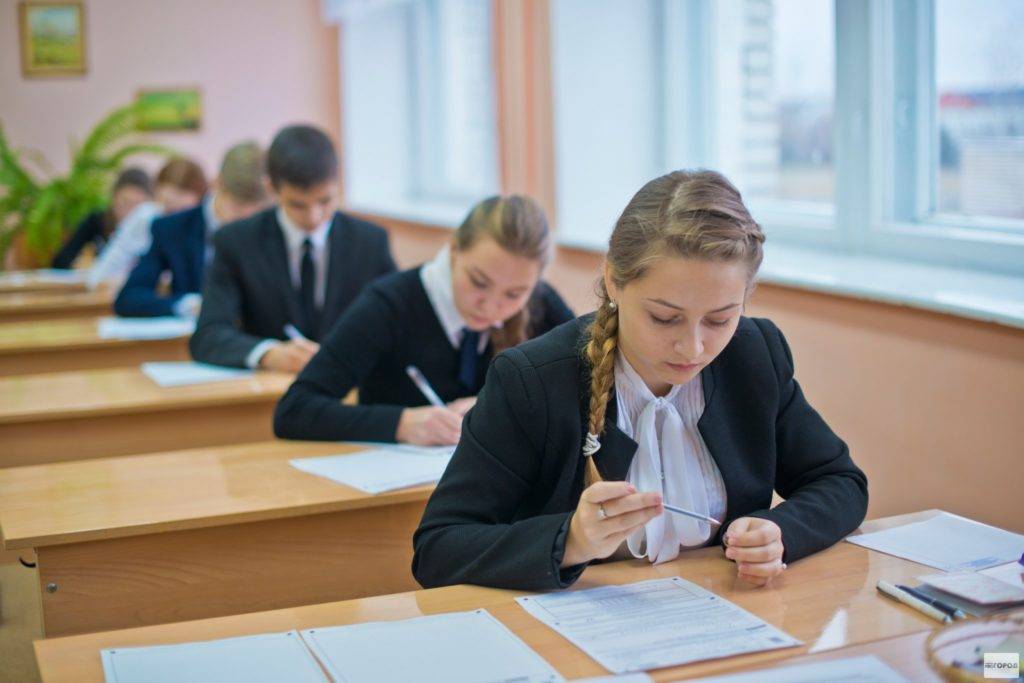 Всероссийские проверочные работы
Краевые контрольные работы
Групповой проект
Основной государственный экзамен
Результаты ЕГЭ по математике (профиль)
9 % неуд. по математике базового уровня
11% неуд. по математике профиль
30% выпускников сдали экзамен от 60 б. и выше
15 выпускников не смогли сдать экзамен по математике - справки
Результаты ЕГЭ по русскому языку
67 % выпускников набрали от 70 и выше баллов
64 выпускников набрали от 80 б и выше
19 от 90 баллов и выше
100-б. – Петрова Дарья МБОУ «СОШ №1»
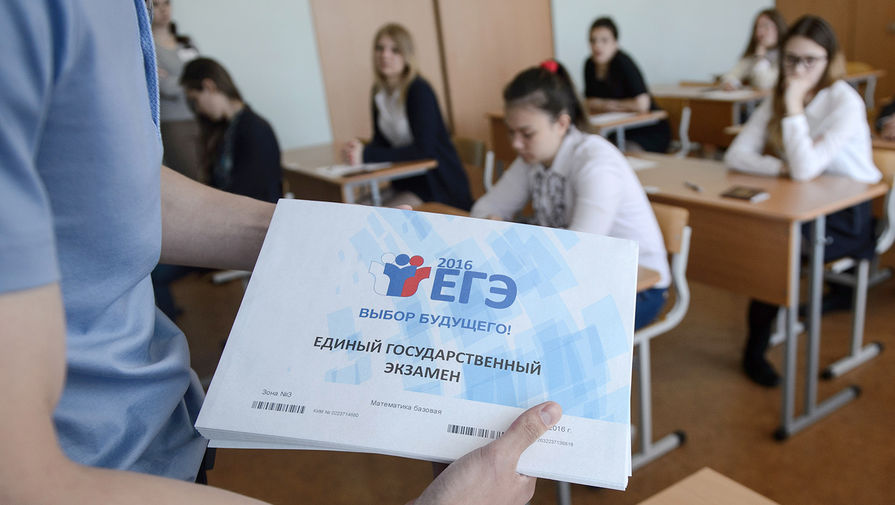 Результаты ОГЭ и ЕГЭ по обществознанию
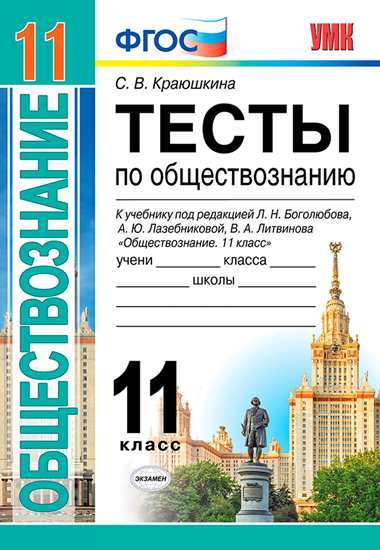 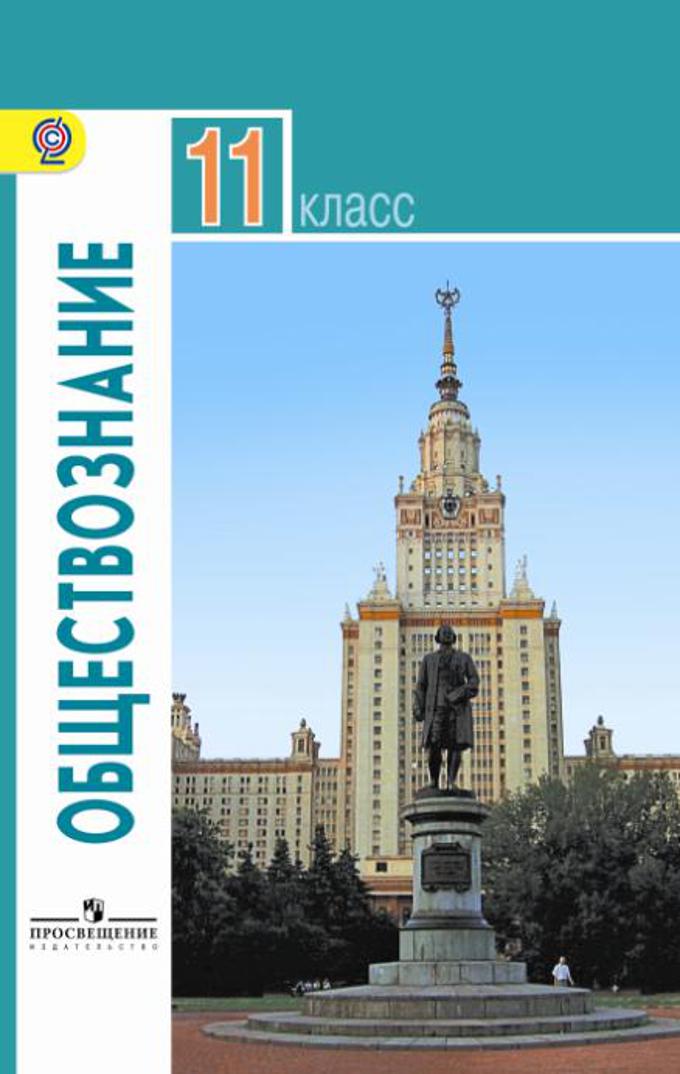 Результаты по ЕГЭ по профильным предметам
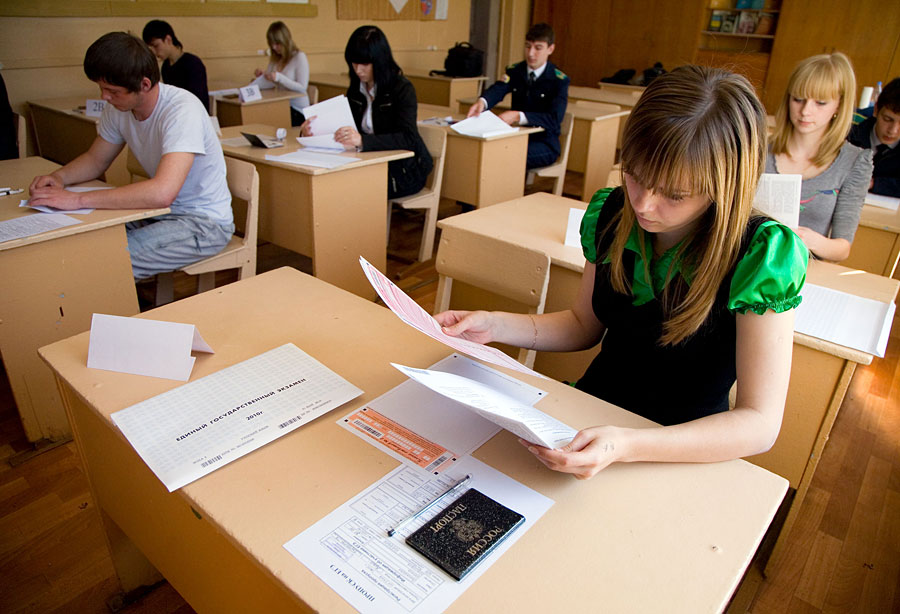 Модель технологического образования в г. Лесосибирске
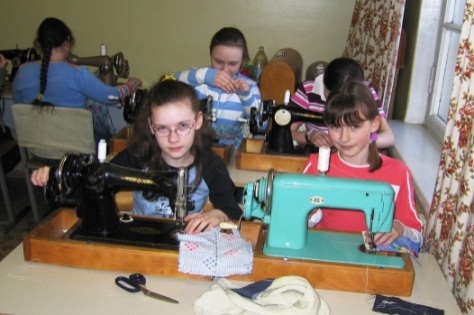 УРОК ТЕХНОЛОГИИ
Наличие специализированных классов
Мероприятия технологической направленности в ДОУ и ОУ
Взаимодействие с ОО и организациями города
Сбербанк 
КГБПОУ «Лесосибирский технологический техникум» 
КГКУ «ЦЗН г. Лесосибирска КГБОУ «Лесосибирская школа»
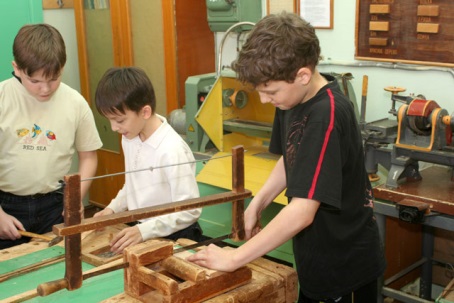 Инновационные площадки в ДОУ
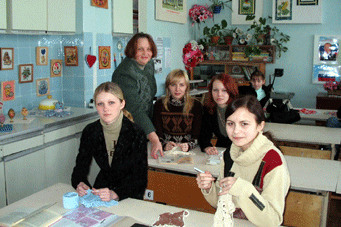 Технологические модули в ОУ
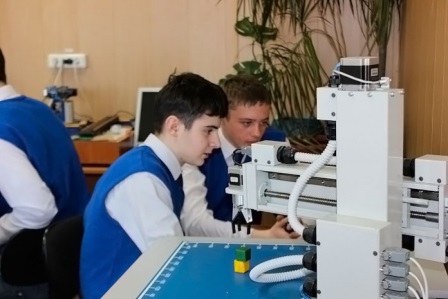 Практики
Курсы профориентационной направленности для учащихся с ОВЗ
Количество детей, охваченных ДОП образованием:
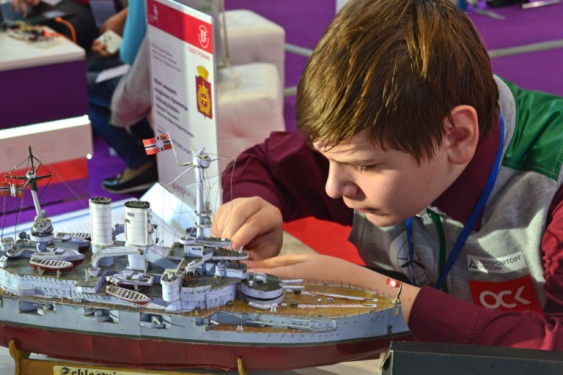 В ОО –  3873
В ЦДО – 1169
В учреждениях  культуры – 1011
74 дополнительных общеразвивающих программ:
Спортивной направленности  - 34 (46%)
Естественнонаучной – 1(1%)
Технической – 3 (4%)
Художественно-эстетической – 22 (30%)
Мультимедийной – 4 (5%)
Интеллектуальной – 1 (1%)
Экологической – 1 (1%)
Патриотической – 2 (3%)
Музейное дело – 1 (1%)
Другое – 5 (7%)
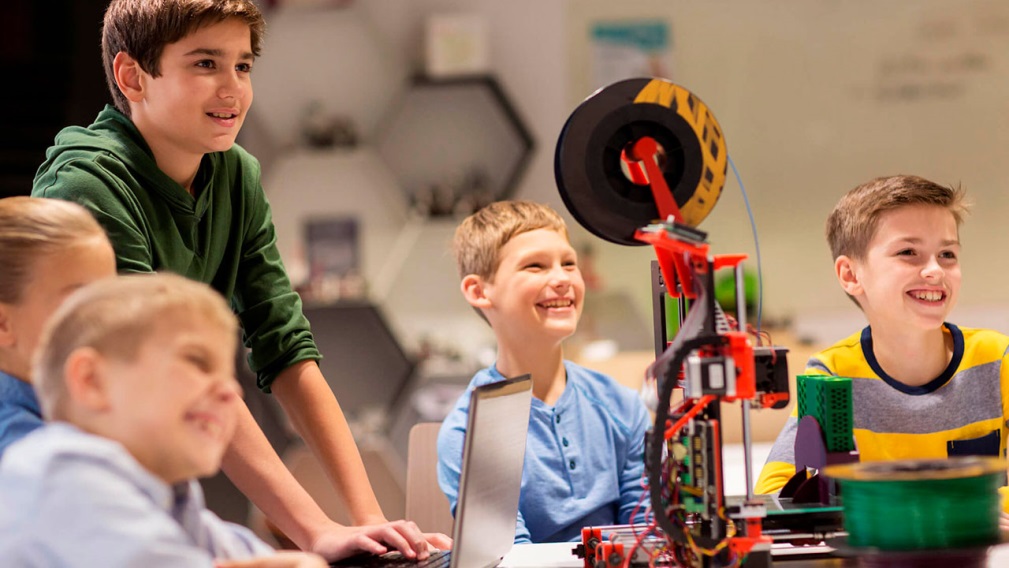 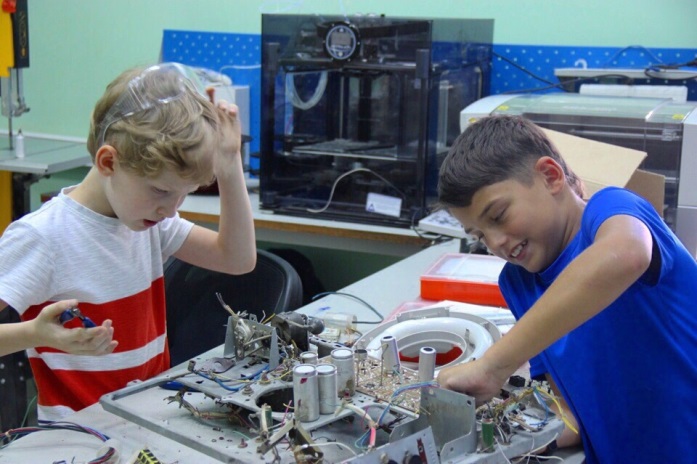 Охват детей дополнительным образованием - 80%
  
Муниципальные опорные центры дополнительного образования

Расширение перечня программ дополнительного образования

Обеспечение освоения дополнительных общеразвивающих программ для детей с ОВЗ, в том числе с использованием дистанционных форм

Внедрение системы персонифицированного финансирования и учета детей в дополнительном образовании
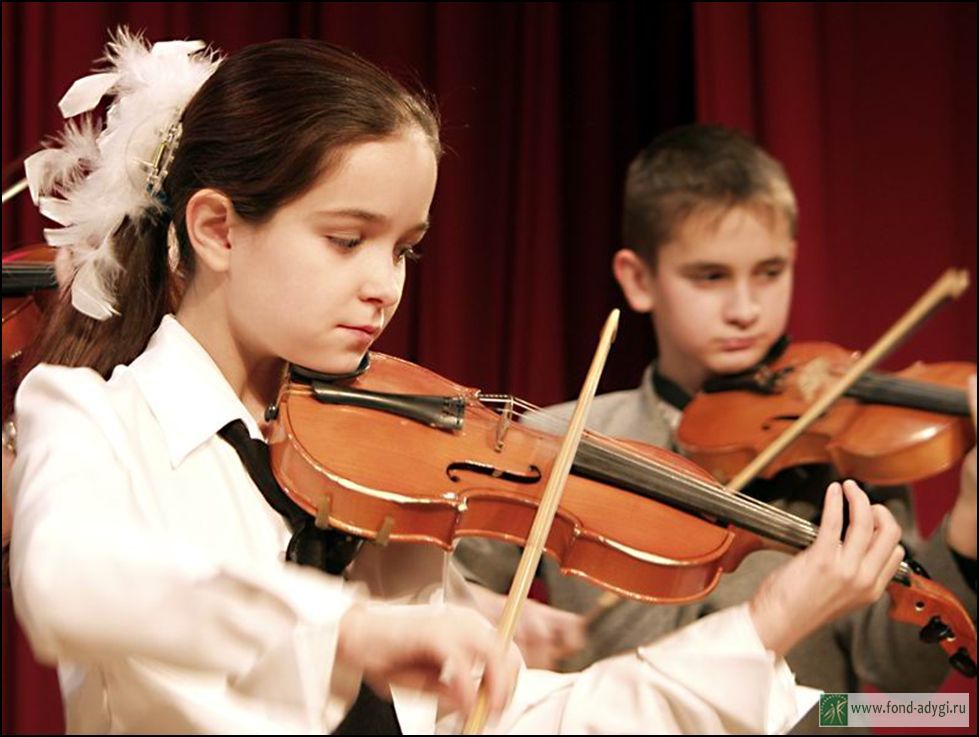 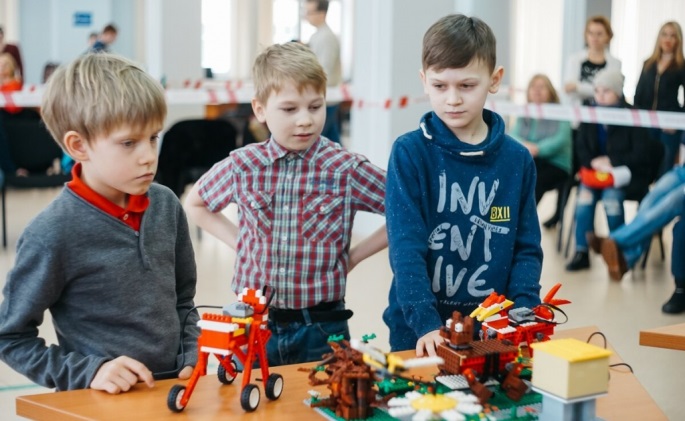 Проектория
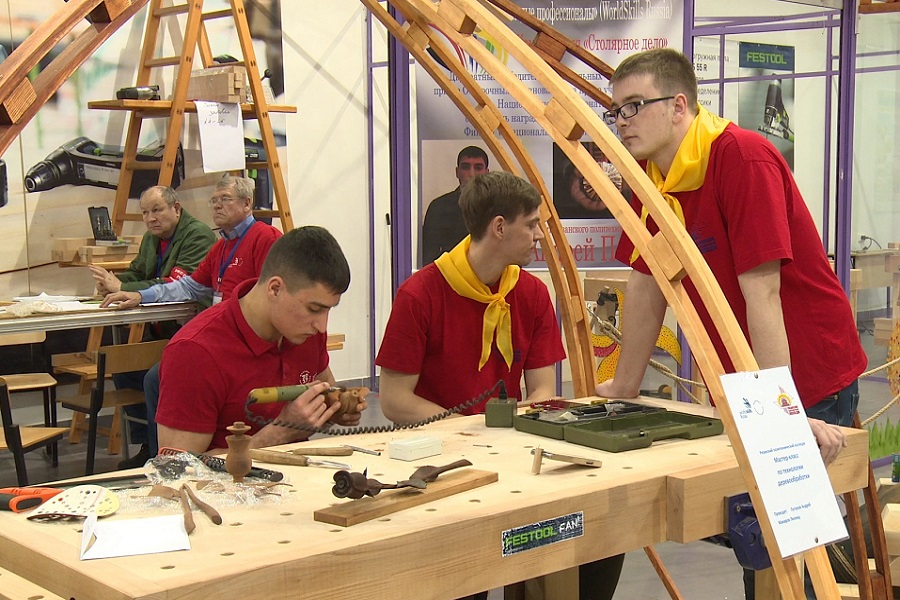 всего 13 уроков
Национальная академия предпринимательства «Предпринимательское образование детей» - 7 школ
-100 процентное включение образовательных организаций города в цикл открытых уроков «Проектория»
-Развертывание информационно-просветительской деятельности образовательных организаций с родительской общественностью по включению в проект «Билет в будущее»
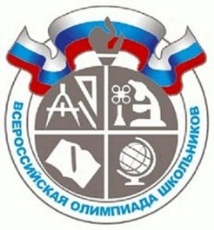 Всероссийская олимпиада школьников
Региональный этап. Призёры и педагоги
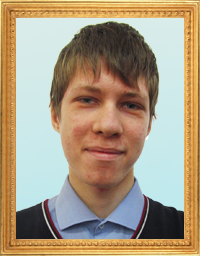 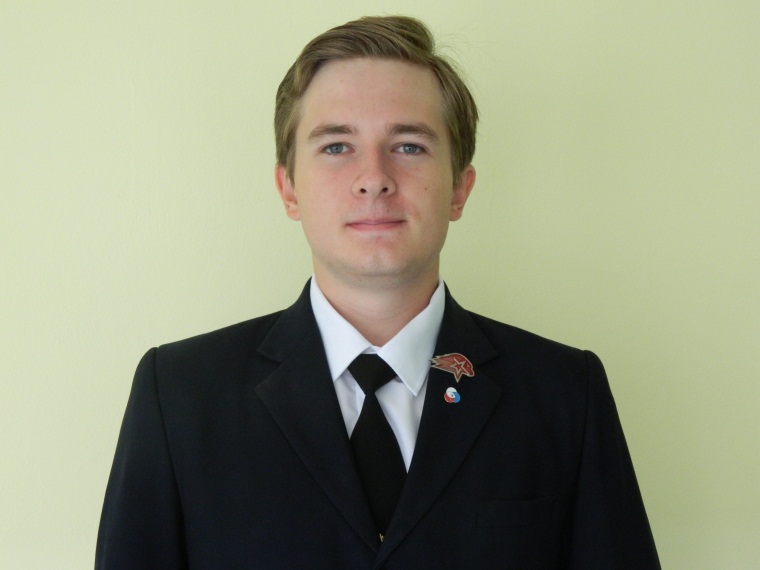 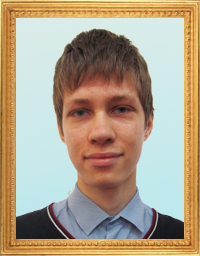 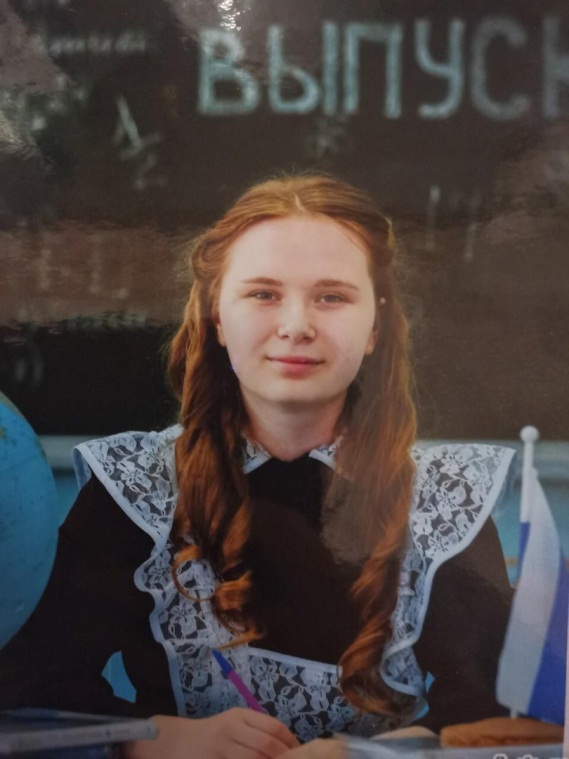 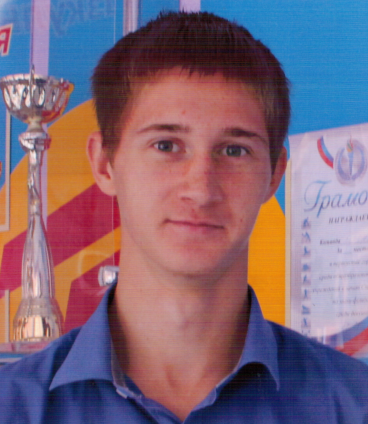 Физкультура
Бондаренко А.,
СОШ № 1
МХК
Серба М., Гимназия
Астрономия
Журавлёв В., СОШ № 9
Технология
Костыгин К., 
СОШ № 9
ПОБЕДИТЕЛЬ 
по химии
Журавлёв М.,СОШ №9
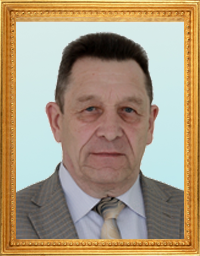 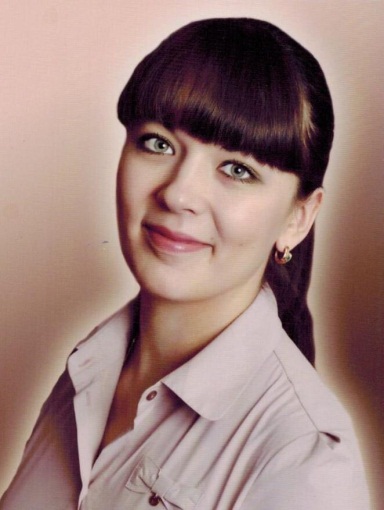 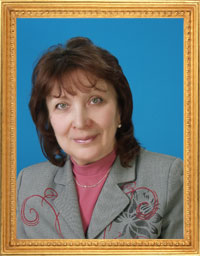 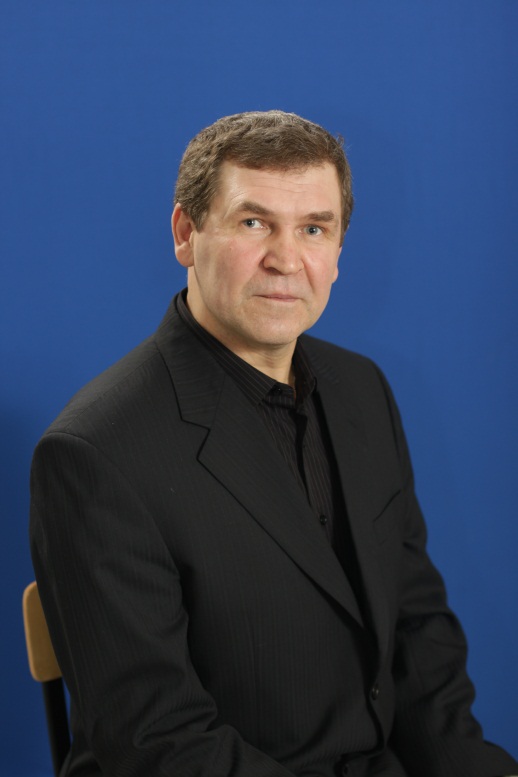 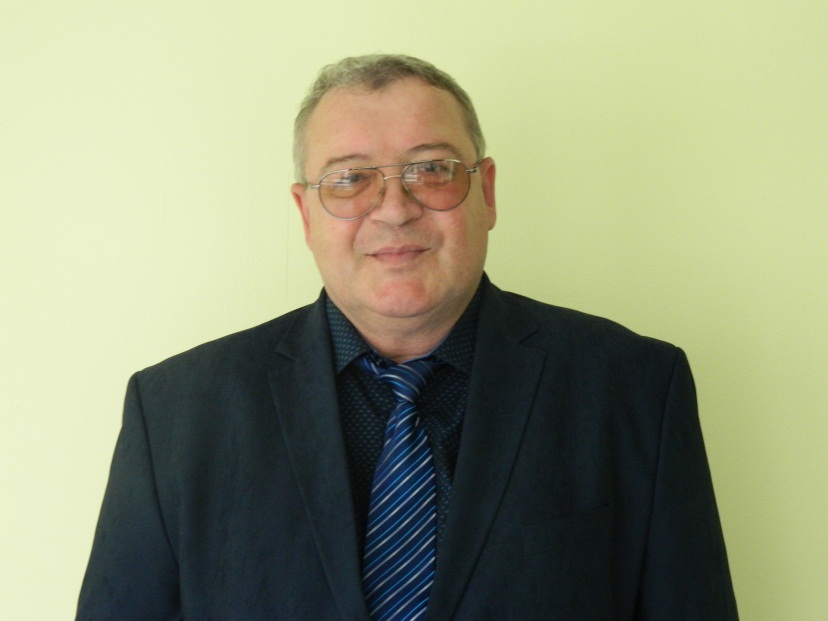 Цыцарева В.В.,
Гимназия
Белонович В.И, 
СОШ № 9
Божедомова Н.А., 
СОШ № 9
Савельев В.В., 
СОШ № 9
Вычегжанин А.М.,
СОШ № 1
[Speaker Notes: ВСОШ: 2018-19 уч. году на муниципальном этапе ВСОШ приняли участие 618 чел. по 20 предметам. 149 победителей и призёров. Анализ ситуации в муниципалитете по результатам Всероссийской олимпиады школьников (школьного и муниципального этапов), показал недостаточный уровень результативности и успешности школьников по некоторым предметам. Для решения данной проблемы были задействованы образовательные связи с КГАОУ «Школа космонавтики». Запланированы и реализованы 8 модулей (в октябре и апреле) интенсивной школы «Олимп» для подготовки школьников Лесосибирска к муниципальному и региональному этапам ВсОШ. Приглашён преподавательский состав СФУ, СибГУ и «Школы космонавтики». 
На региональный этап ВсОШ от Лесосибирска прошли балловые «пороги» и были приглашены 54 участника по 14 предметам. 
Итоги участия:
Журавлёв Михаил, 10 кл., МБОУ «СОШ № 9» – ПОБЕДИТЕЛЬ по химии!
Журавлёв Валерий, 10 кл., МБОУ «СОШ № 9» – призёр по астрономии;
Серба Мария, 9 кл., МБОУ «Гимназия» - призёр по МХК (Искусство);
Костыгин Кирилл, 10 кл., МБОУ «СОШ № 9» - призёр по технологии;
Бондаренко Андрей, 11 кл., МБОУ «СОШ № 1» - призёр по физической культуре.
Педагоги, подготовившие победителя и призёров:
Божедомова Наталья Александровна – учитель химии МБОУ «СОШ № 9»;
Белонович Валерий Иванович – учитель физики и астрономия МБОУ «СОШ № 9»;
Цыцарева Виктория Викторовна – учитель ИЗО МБОУ «Гимназия»;
Савельев Владимир Викторович – учитель технологии МБОУ «СОШ № 9»;
Вычегжанин Александр Михайлович– учитель физической культуры МБОУ «СОШ № 1».

Городская олимпиада для младших школьников (4 классы) по трём предметам: математика, русский язык, окружающий мир. предметная олимпиада для выпускников начальной школы, в которой приняли участие 49 учащихся из 13 образовательных учреждений. Все вопросы олимпиады составлены методистами «МИМЦ», а также продуманы критерии оценивания заданий. Олимпиада проводилась в соответствии с графиком муниципального этапа  всероссийской олимпиады школьников, утвержденным Министерством образования Красноярского края,   что позволило провести её более организованно. Лучше всего учащиеся справились с заданиями по русскому языку и окружающему миру, наибольшие затруднения вызвали задания по математике.  Основная сложность, возникающая у ребят — это неумение работать с информацией, с текстом т.е. неумение внимательно прочитать вопрос или инструкцию к заданию, вникнуть в содержание, выделить главное.]
Городская сетевая ИШ «Территория успеха»
Тьюторское
сопровождение
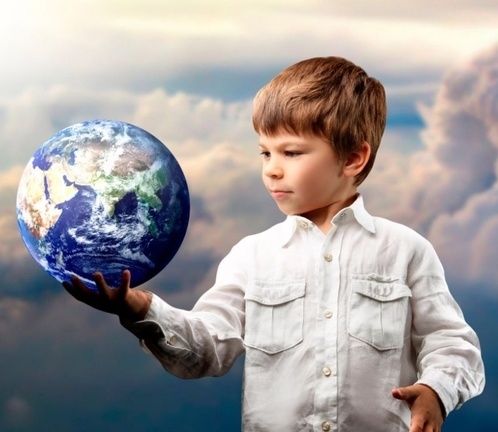 Облачные технологии
Внедрение индивидуальных образовательных маршрутов для талантливых школьников
WEB
коммуникации
[Speaker Notes: Интенсивная школа - это процесс обучения и получения новых знаний и практик за короткий промежуток времени. Интенсивная школа - это дополнительная возможность саморазвития, открывающая таланты, как для учащихся, так и для педагогов. Интенсивная школа - образовательное мероприятие, проводимое в режиме погружения, основанное на деятельном включении в тот или иной предметный и культурный материал. Главной задачей интенсивной школы является обеспечение «шага развития» как для детей, так и для взрослых, инициация интеллектуальной активности, развитие творческого мышления, рефлексии, понимания. Такие образовательные формы кроме учебного эффекта имеют значительный образовательный эффект, поскольку задают образ определённого сообщества, влияют на формирование ценностей и будущего.
   У педагогического сообщества Лесосибирска, представителей родительской общественности, одарённых школьников города 6-8 кл. сформировался запрос на собственную городскую «площадку» в формате интенсивной школы для разных профильных направлений; без вложения родительских финансовых средств на организацию поездки и обучения; без жёстких конкурсных квот на участие; открытую для всех желающих в том числе и в сети Интернет; с интерактивным содержанием, адаптированным для школьников младшего подросткового возраста. Группа разработчиков проекта учитывала фактически сложившуюся на муниципальном уровне ситуацию.

ИШ «Территория успеха»
Создание насыщенной образовательной среды (пространства проб) на уровне ОУ, муниципалитета (творчество, индивидуализация, открытость, интенсивы другого типа, предъявление результата, сетевые коммуникации)
ИОП одаренных детей и их тьюторское сопровождение, разнообразие индивидуальных форм работы с детьми
Профессиональное  педагогическое сообщество и плотная профессиональная коммуникация (в том числе и сетевая)
Мониторинг работы с одаренными детьми
развитие профессиональных и метапредметных компетентностей педагогов, успешно работающих с одарёнными (высокомотивированными) школьниками.

В нашей сетевой интенсивной школе «Территория успеха» собственные исследования провели «физики», «биологи» и «гуманитарии», объединённые общим содержанием метапредметной темы и проектным предметным содержанием внутри профиля.]
Учреждения образования, реализующие ИО
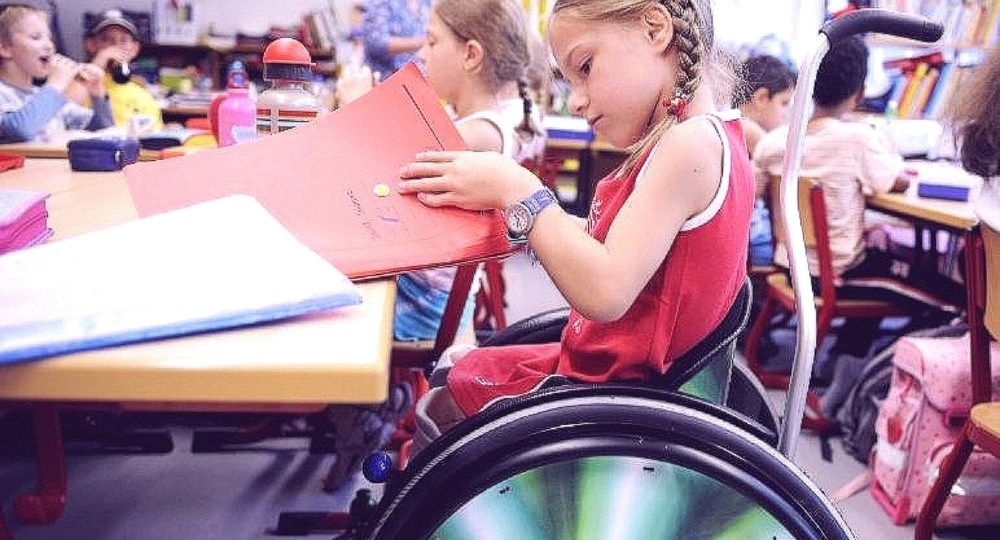 ДОУ   84%
ОУ   78%
ДОП   0%
Детей-инвалидов в муниципалитете - 303
Количество детей с ОВЗ, охваченных ранней помощью в возрасте от 0 до 3 лет  - 68 %
Количество детей с ОВЗ, вовлечённых в систему дополнительного образования детей в 2018 году - 16 %
Во всех образовательных организациях должна быть выстроена модель инклюзивного образования
Проект «Поддержка семей, имеющих детей»
19 консультационных пунктов при ДОУ
Общественные детские объединения
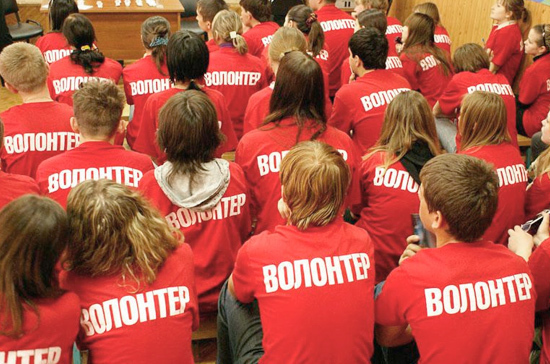 Волонтерские отряды – 9
Отряды «Юнармия» - 9
Движение «РДШ» - 9

За 2018-2019 учебный год в ряды РДШ   вступили 200 учеников. 
Активистами РДШ стали 60 учеников
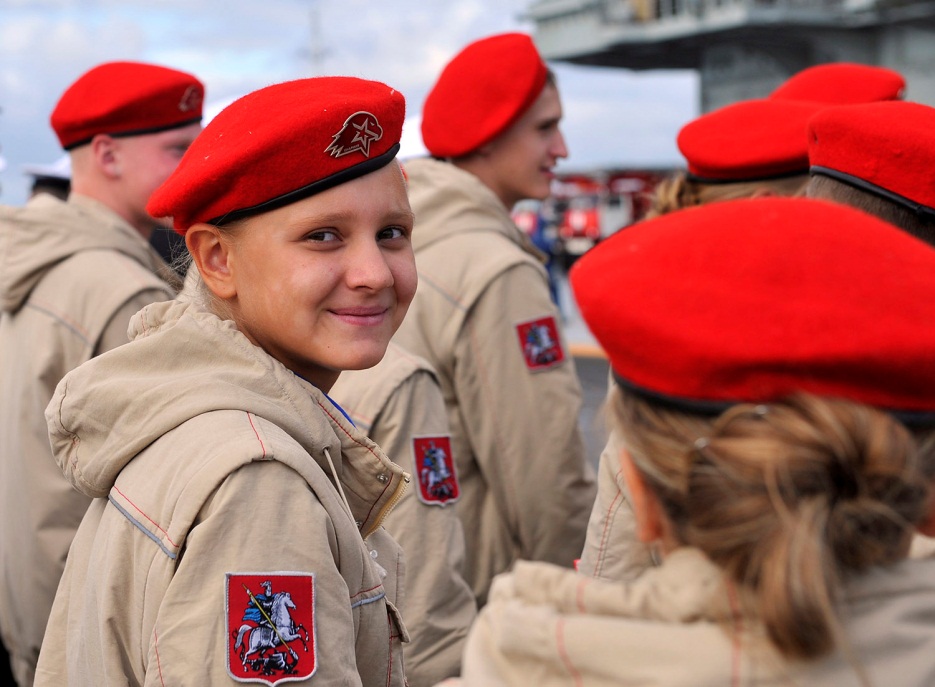 Учащиеся МБОУ «СОШ № 6» - финалисты Всероссийского конкурса «РДШ. Территория самоуправления»
 
Сборная учащихся школ города (добровольцы) - победители во Всероссийском конкурсе «Добро не уходит на каникулы»
Разработка примерных программ воспитания
Методические рекомендации по деятельности детских общественных объединений в общеобразовательных организациях
Потребность в педагогических кадрах
Развитие кадрового состава образовательных учреждений с учетом современных тенденций
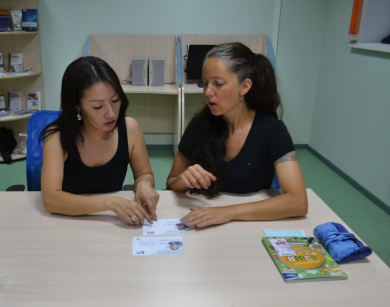 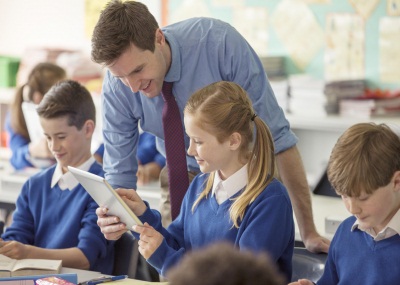 Совершенствование муниципальной образовательной инфраструктуры для учащихся и педагогов
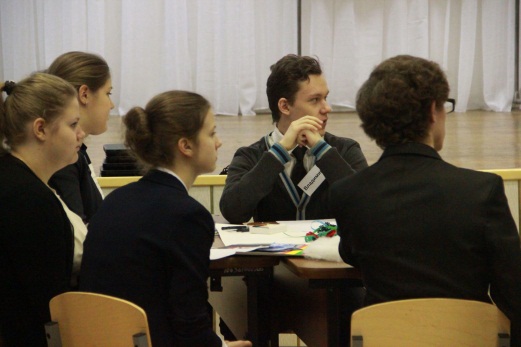 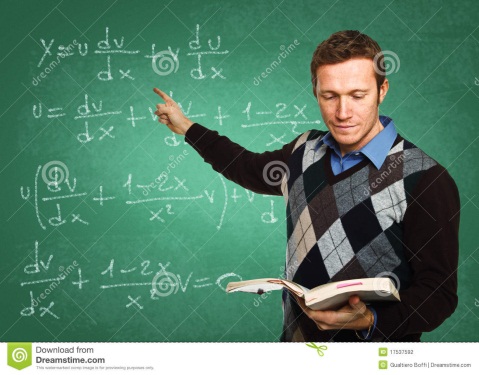 Выявление ресурсов и дефицитов профессиональной деятельности
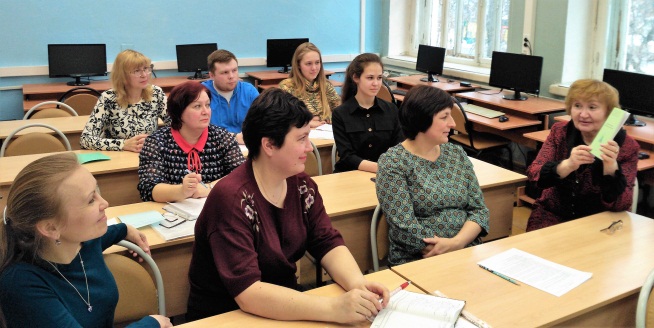 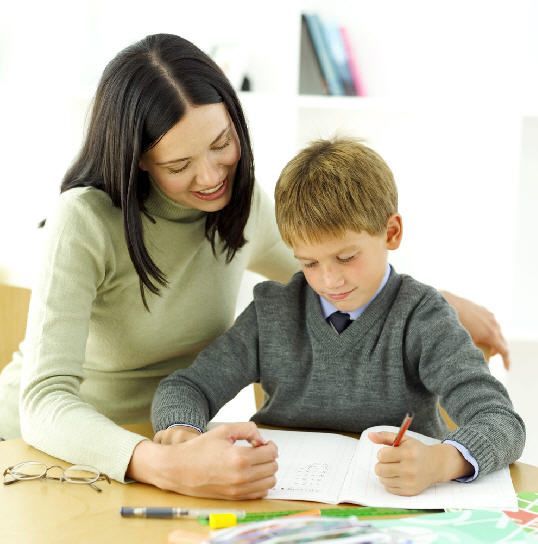 Цифровая образовательная среда в ОУ 
(по данным анализа ЦОС в ОУ)
Наиболее востребованные цифровые технологии в ОУ
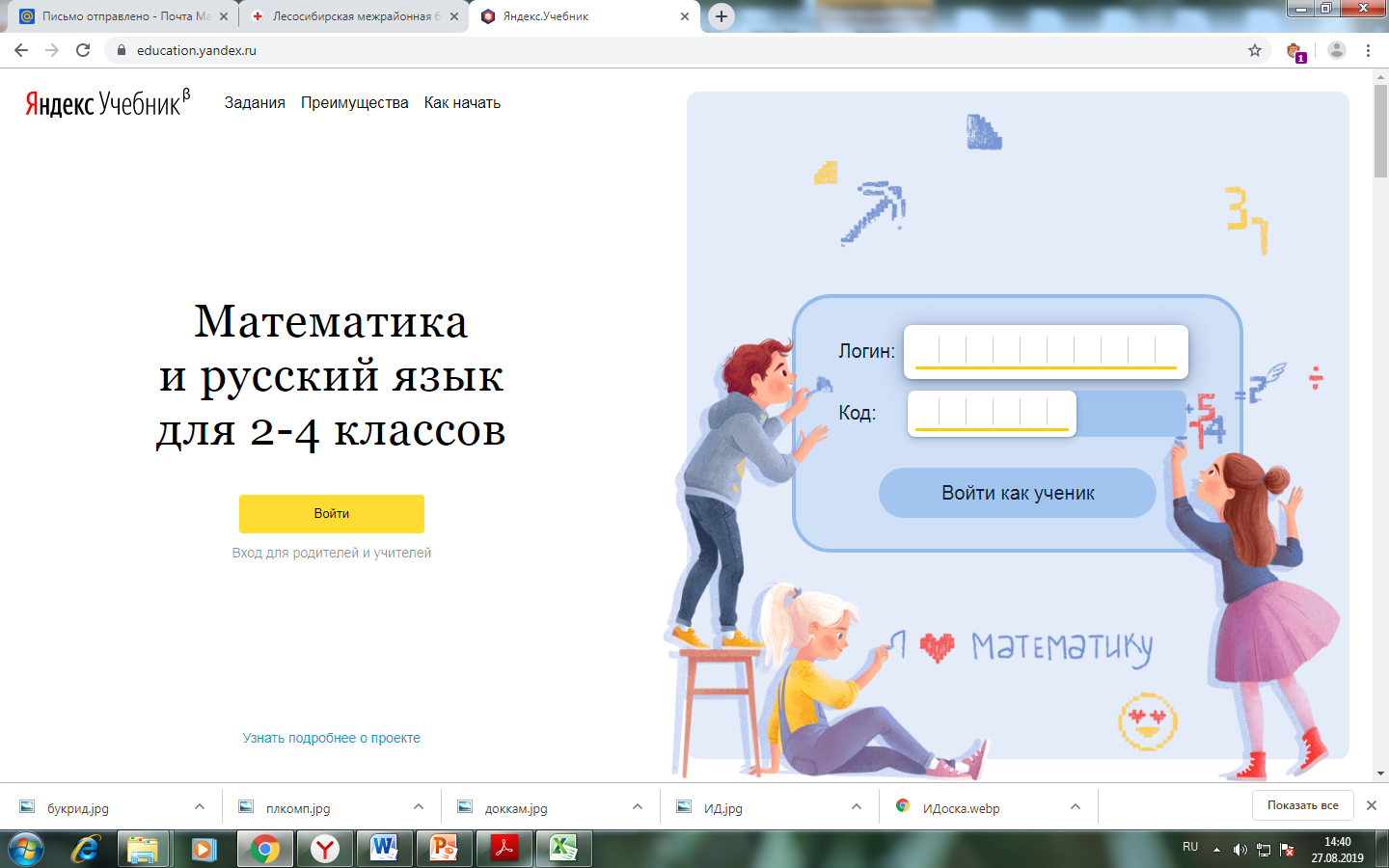 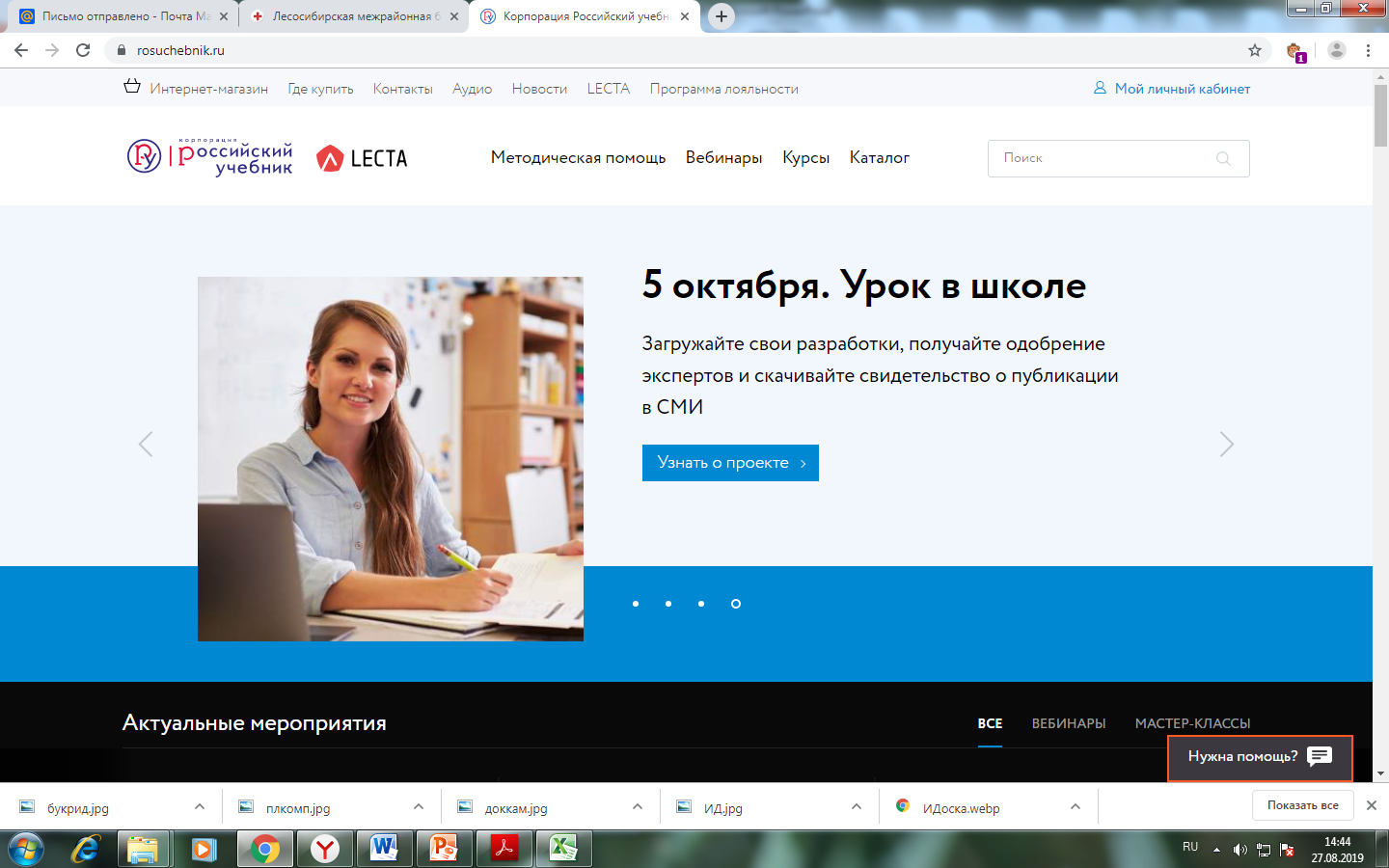 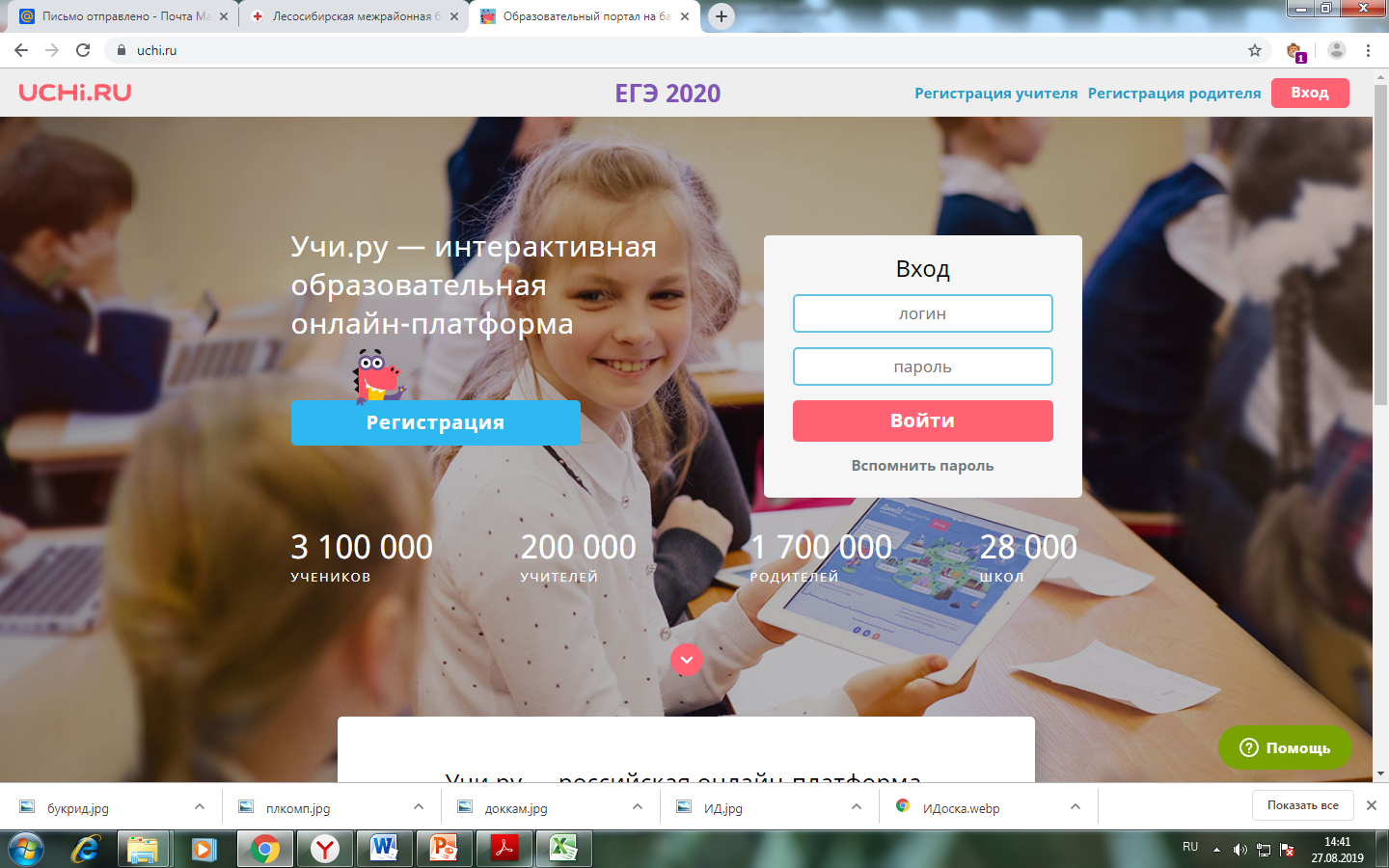 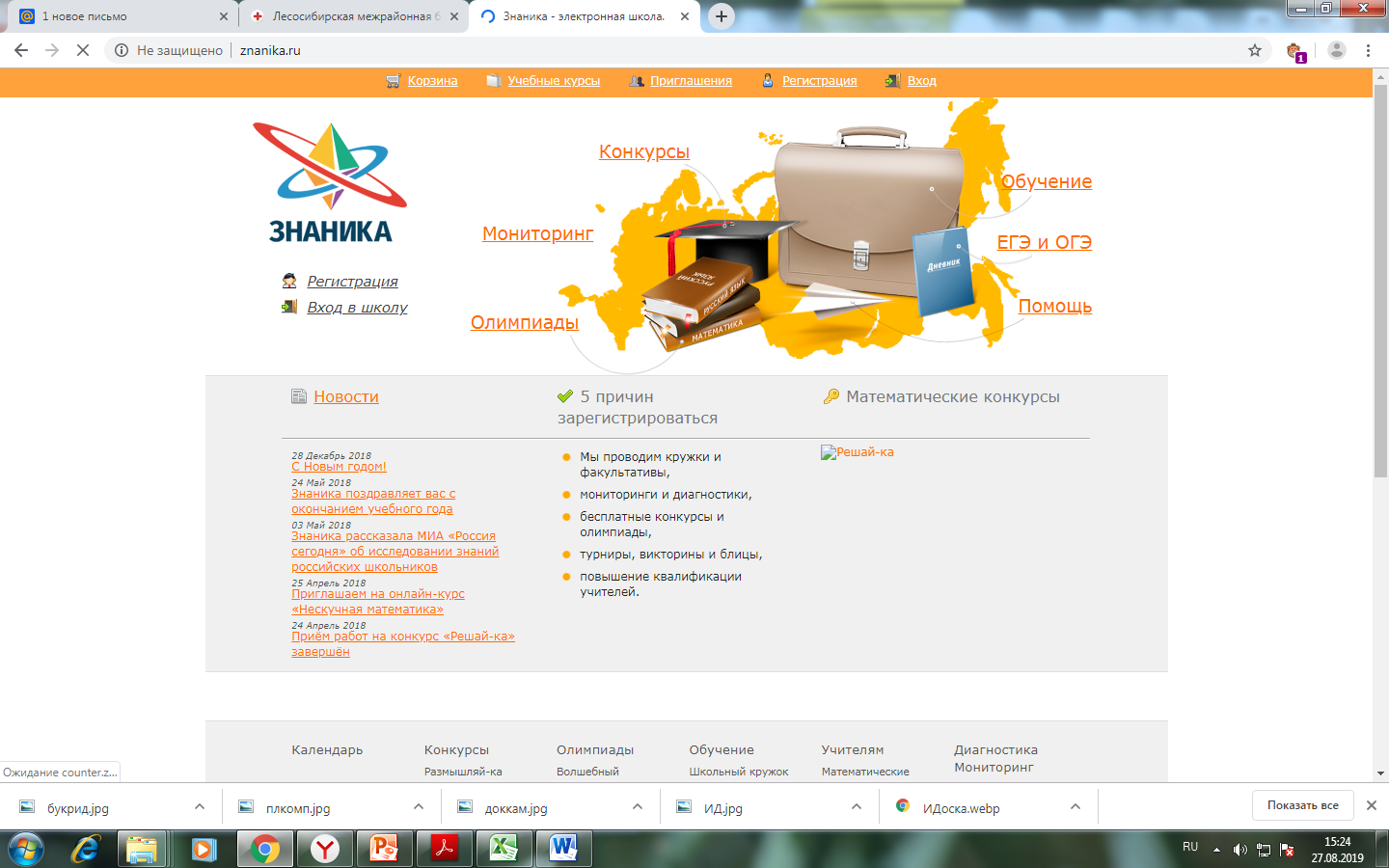 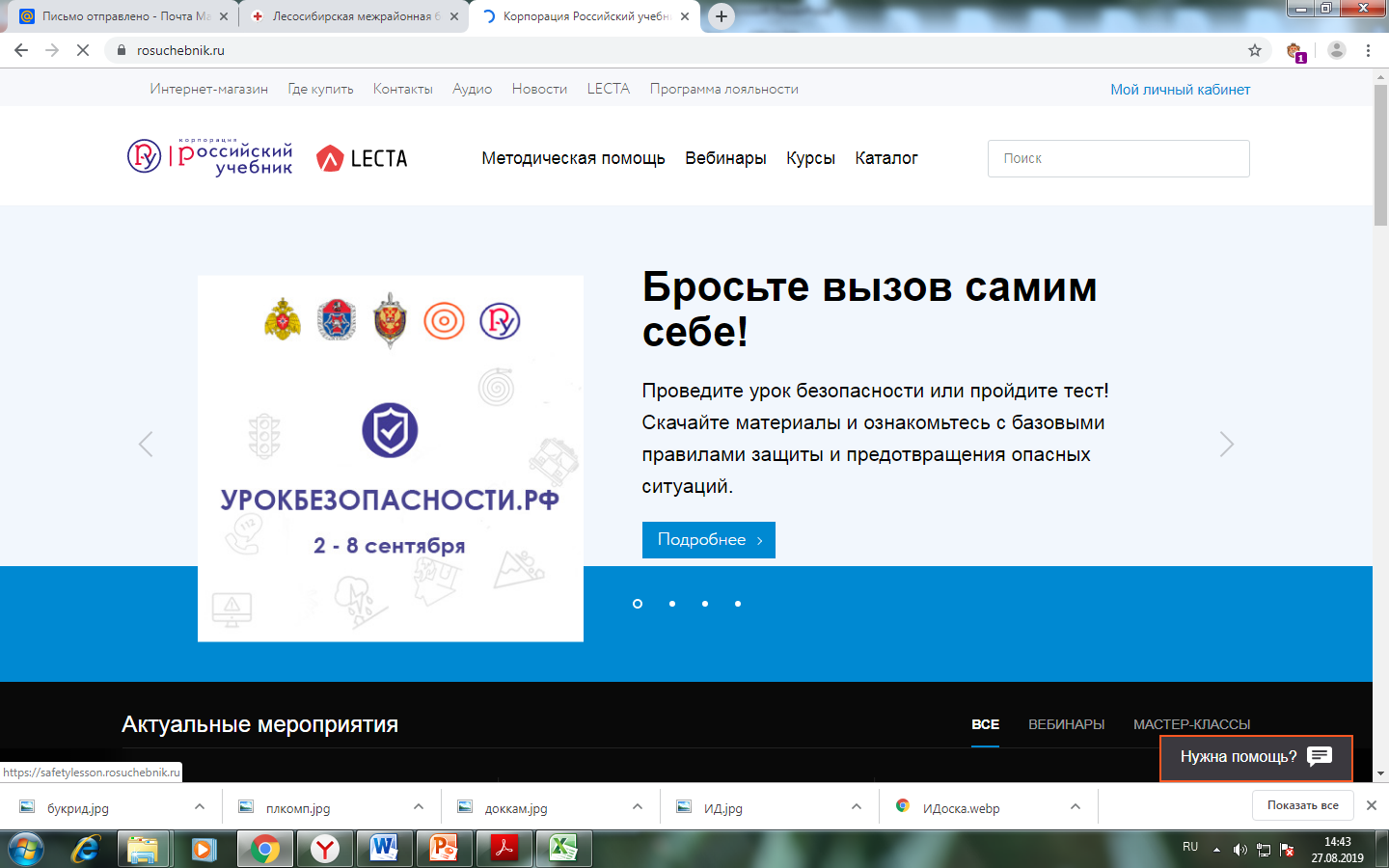 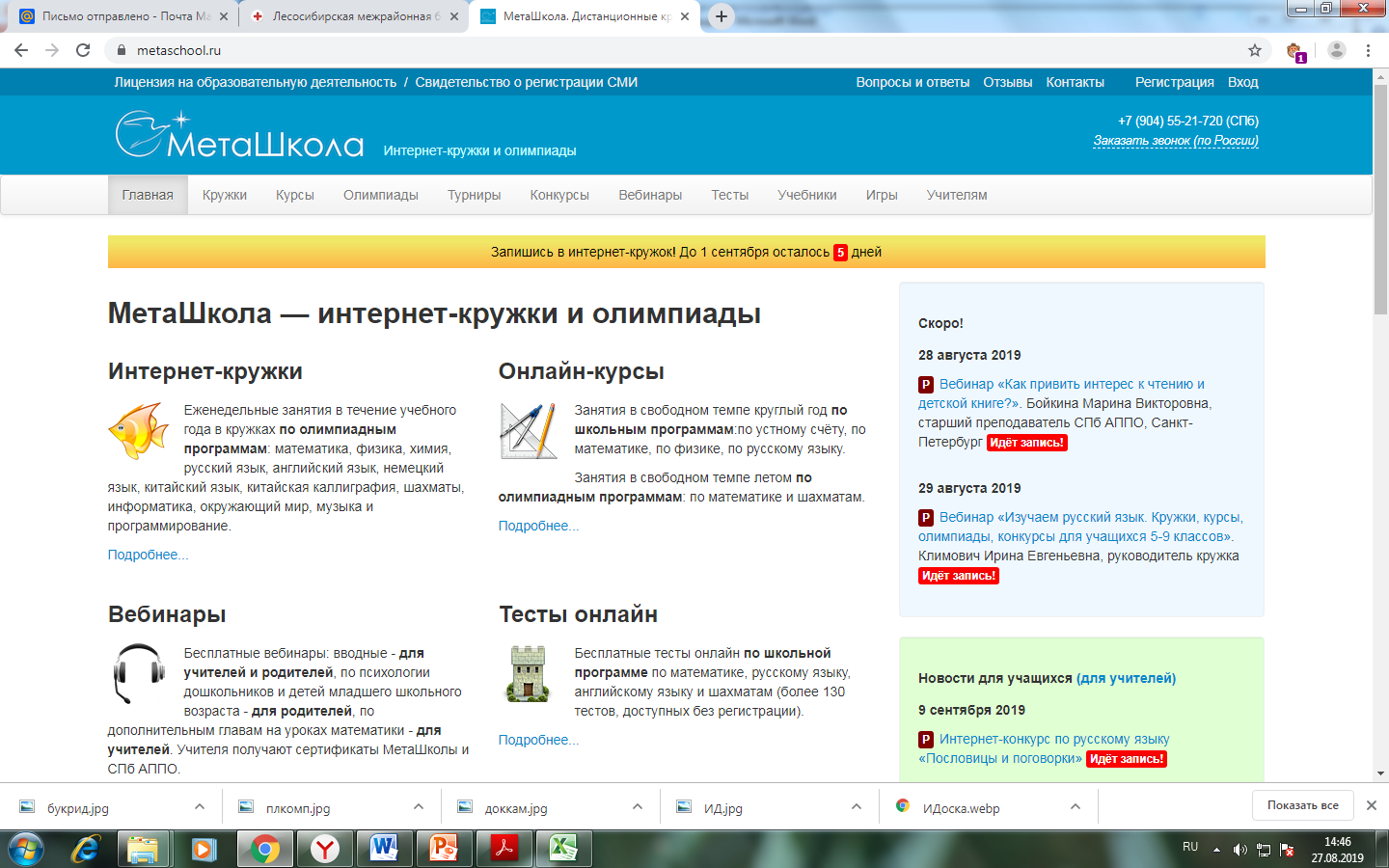 Цифровая среда в школах города находится в стадии проектирования
Переход на единую федеральную информационно-сервисную платформу
Высокоскоростной интернет
Исполнение бюджета 2018 год
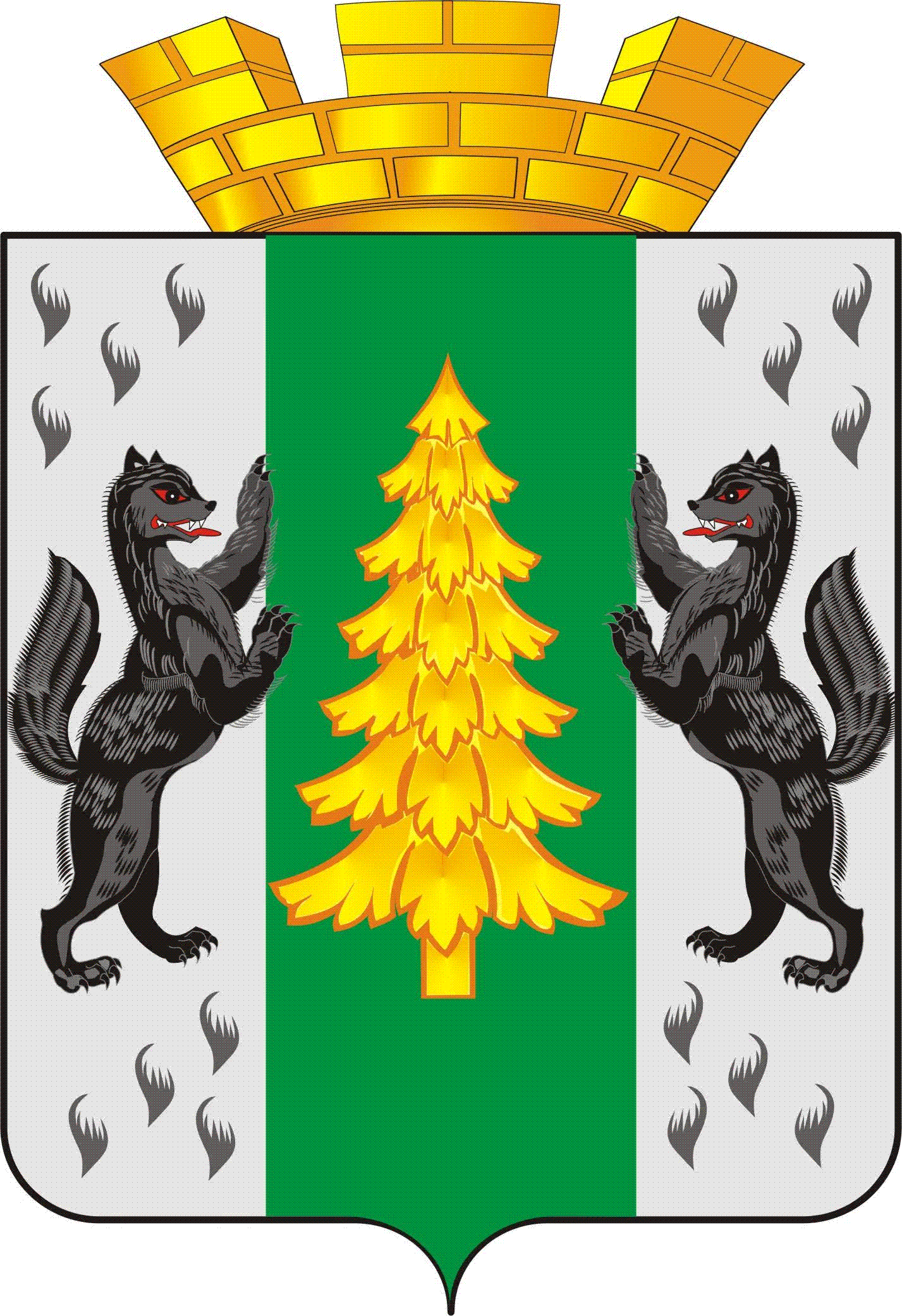 2019 год
События года

I фестиваль для опекаемых детей «Дорога домой»
I фестиваль дополнительного образования «Мир, в котором я живу!»
I  городской чемпионат  ранних профпроб «Babyskils»
Краевой конкурс проектов молодых педагогов – победители  МБДОУ «ДОУ №17 «Звездочка»», МБДОУ «ДОУ №33»
11 лучших городских практик вошли в РАОП
Всероссийский конкурс «Территория самоуправления» - финалисты команда «Орлята»  - МБОУ «СОШ №6»
Краевой конкурс «Мое Красноярье»- 3 место МБОУ «СОШ №8»
Региональный фестиваль «PROFEST-регион», 3 место по компетенции «Электромонтажные работы» команды «Лицей».
 Грантовый конкурс Segezha Group на лучший социальный проект благотворительной программы «Добрые леса Сибири» - победители  МБДОУ «Детский сад № 33»; МБДОУ Детский сад № 41 «Лесная сказка»
Региональная инновационная площадка  «Развитие предпосылок инженерного мышления через использование образовательных конструкторов ЛЕГО в детском саду» - МБДОУ «Детский сад № 7 «Улыбка»
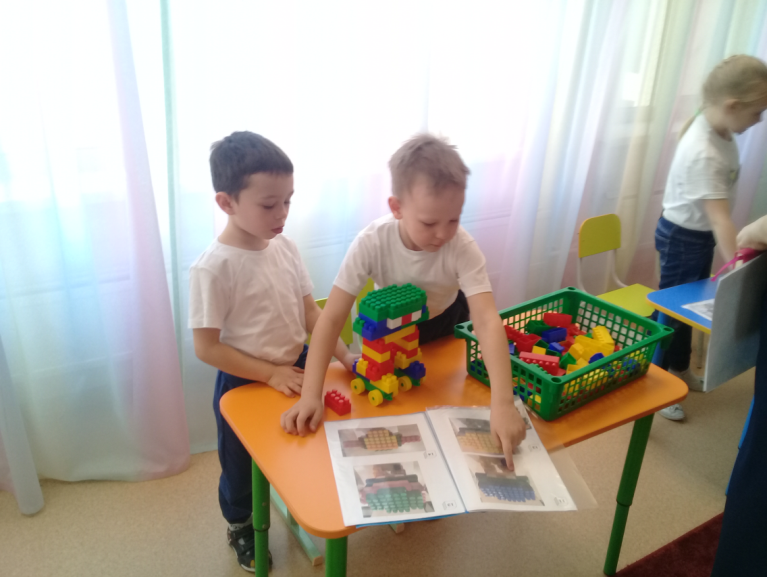 [Speaker Notes: I фестиваль для опекаемых детей «Дорога домой»
I фестиваль дополнительного образования «Мир, в котором я живу!»
I  городской чемпионат  ранних профессиональных проб «Babyskils» по стандартам Международного чемпионата молодых профессионалов «Worldskills»
Краевой конкурс проектов молодых педагогов – победители  МБДОУ «ДОУ №17 «Звездочка»», МБДОУ «ДОУ №33»
11 лучших образовательных практик  вошли в Региональный атлас образовательных практик
Всероссийский конкурс «Территория самоуправления» - финалисты команда «Орлята»  МБОУ «СОШ №6»
Краевой конкурс «Мое Красноярье»- 3 место МБОУ «СОШ №8»
Региональная инновационная площадка  «Развитие предпосылок инженерного мышления через использование образовательных конструкторов ЛЕГО в детском саду» - МБДОУ «Детский сад № 7 «Улыбка»
  Комплексный региональный фестиваль «PROFEST-регион», включающий соревнования по программе ЮниорПрофи для школьников 10-17 лет.-  3 место по компетенции «Электромонтажные работы» команды «Лицей».
 
Грантовый конкурс Segezha Group на лучший социальный проект благотворительной программы «Добрые леса Сибири» - победители  МБДОУ «Детский сад № 33» (социальные  проекты "Город мастеров" и "Экологическая тропа"), МБДОУ «Детский сад № 41 «Лесная сказка»( «Семейный клуб дворовых игр «Выходи играть!» )]
Персоны года
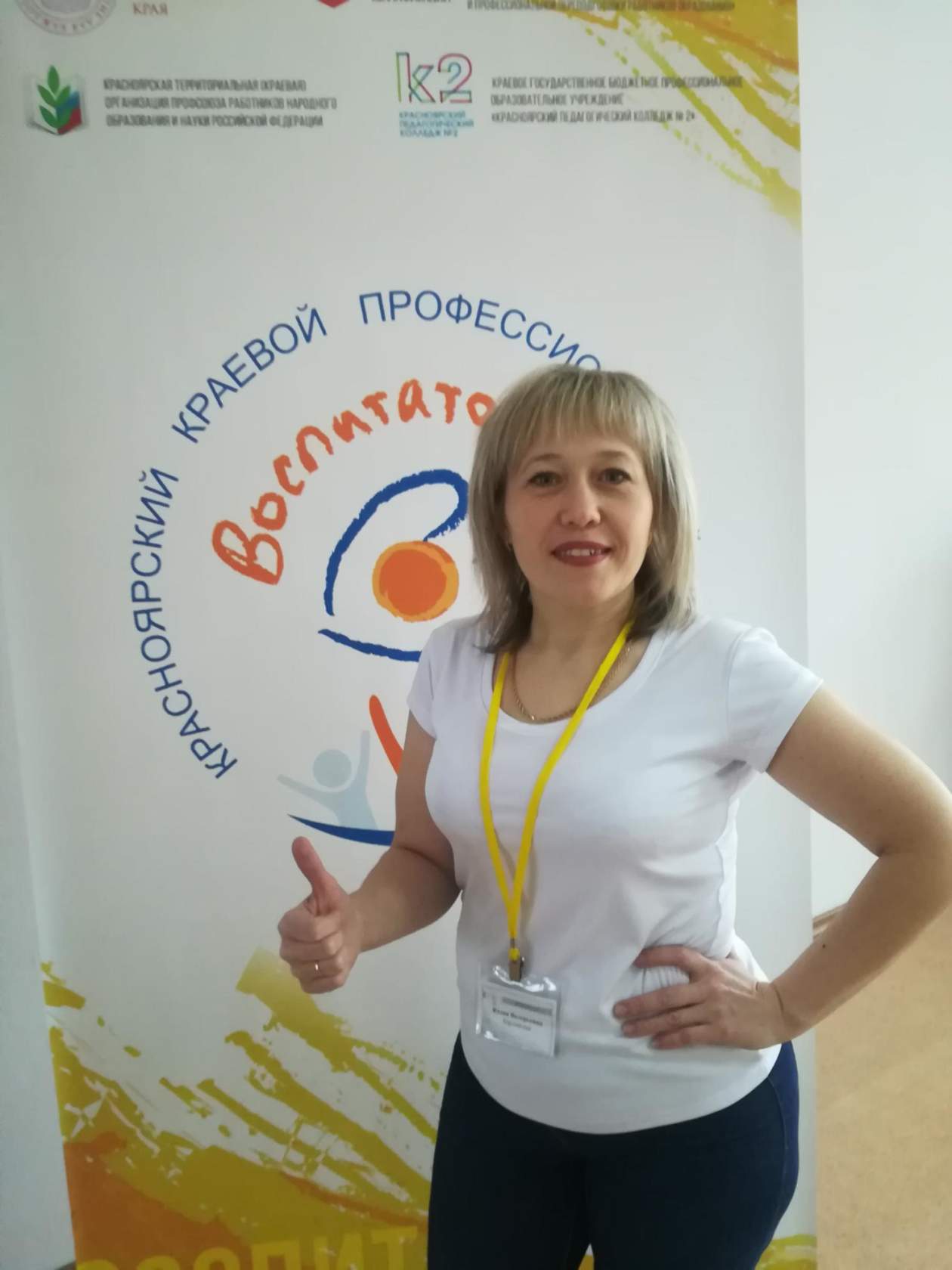 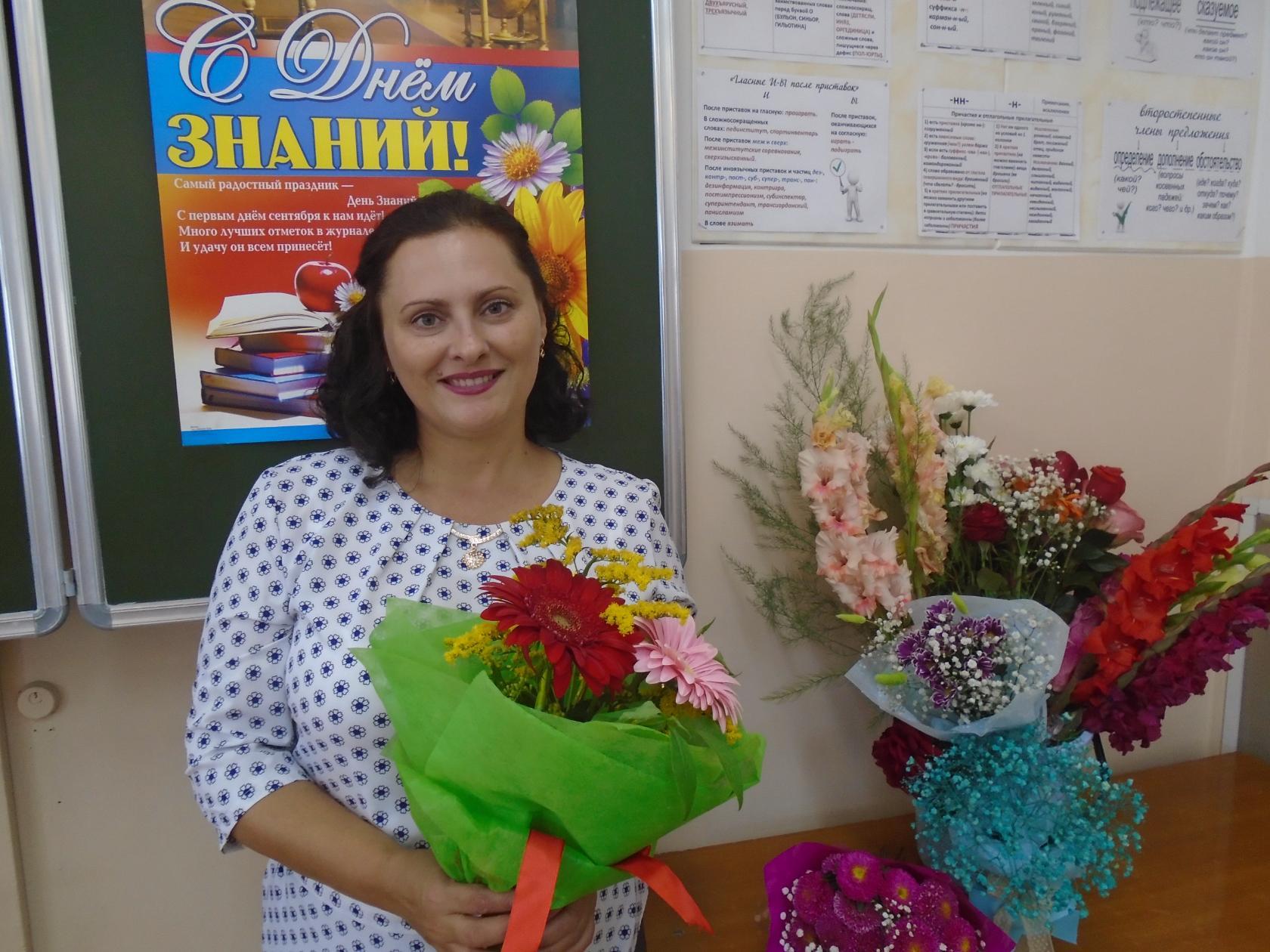 Барловская Ю.лия Витальевна, воспитатель ДОУ № 43 «Журавушка» - финалист краевого конкурса воспитателей
Петрушко Светлана Александровна, учитель русского языка МБОУ «Лицей»- победитель на денежное поощрение лучших учителей
Персоны года
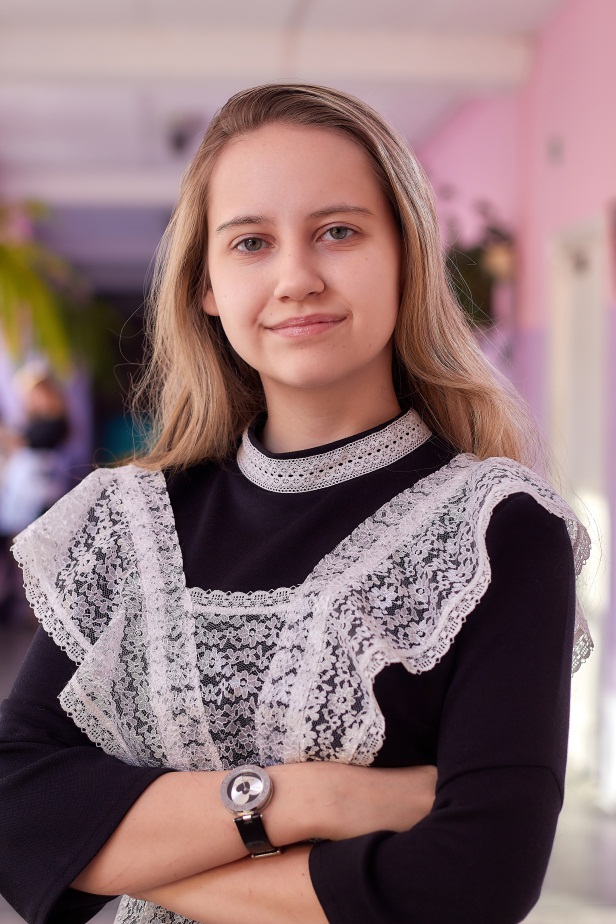 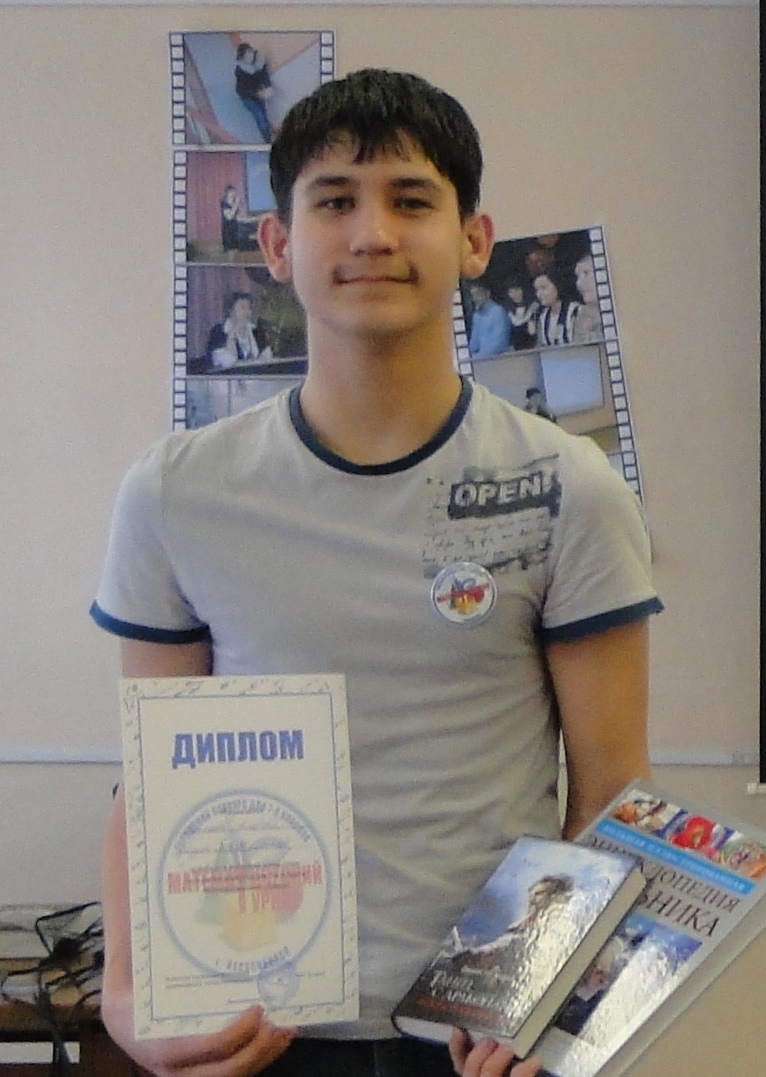 Корнева Арина, МБОУ «СОШ № 1»
молодежная премия главы города
Акуленко Алексей, МБОУ «Лицей» абсолютный победитель  городского Бомонда «Я – талантлив!
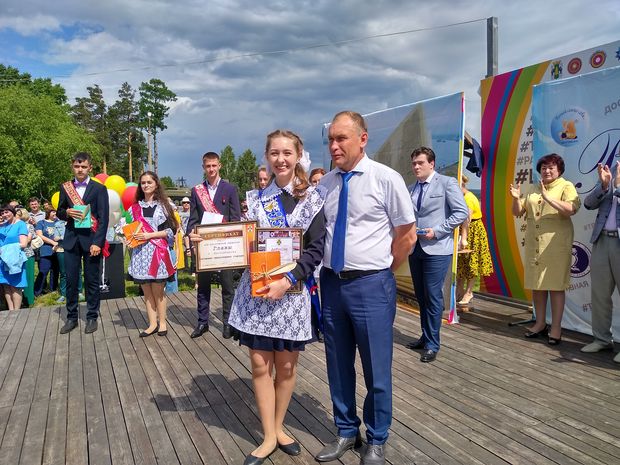 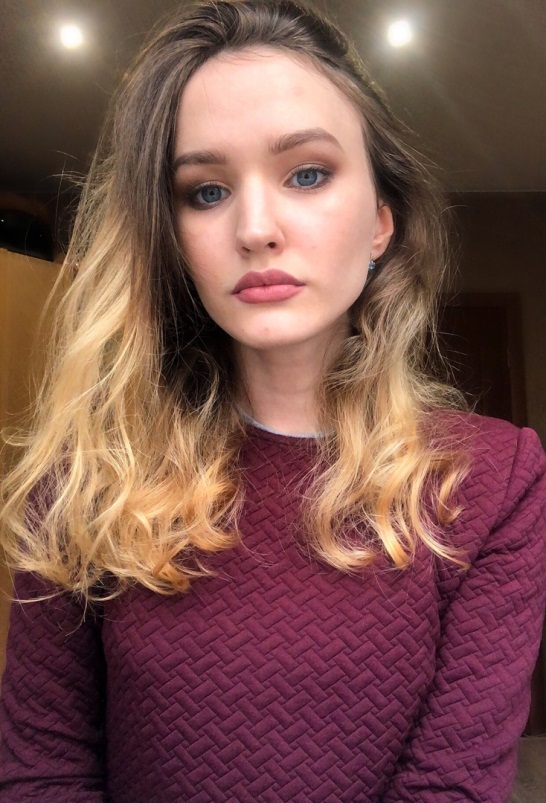 Кремер Валерия,
МБОУ «СОШ № 6»
- лучший выпускник 2019 года
Петрова Дарья,
МБОУ «СОШ №1» 
100 баллов по
 русскому  языку
Персоны года
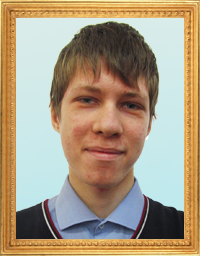 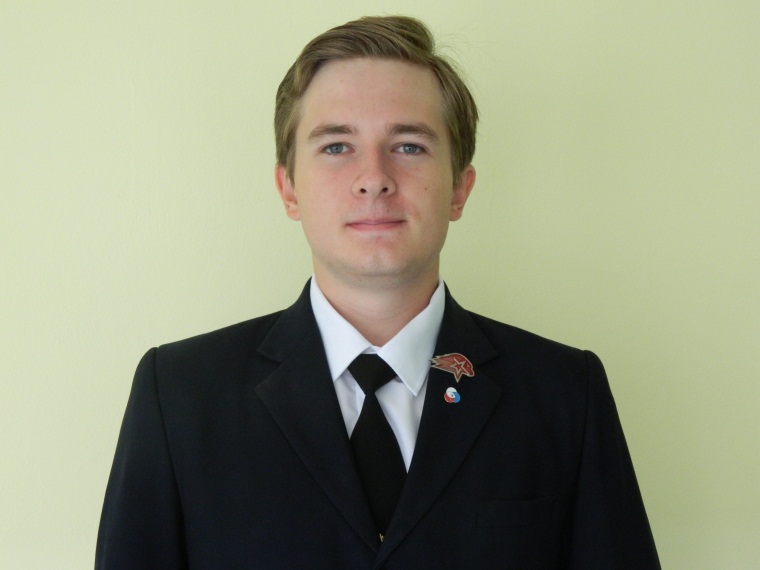 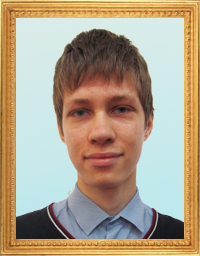 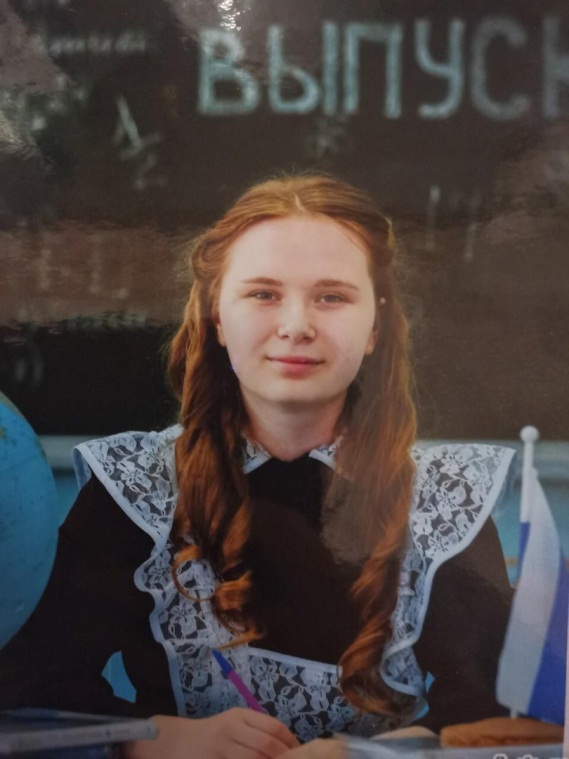 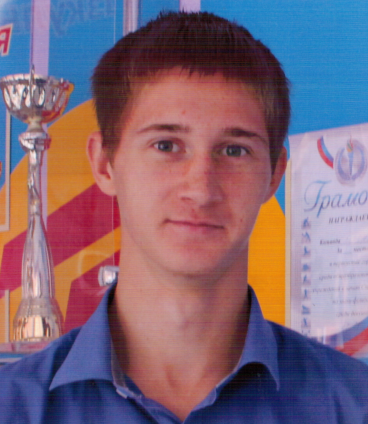 Физкультура
Бондаренко А.,
СОШ № 1
МХК
Серба М., Гимназия
Астрономия
Журавлёв В., СОШ № 9
Технология
Костыгин К., 
СОШ № 9
ПОБЕДИТЕЛЬ 
по химии
Журавлёв М.,СОШ №9
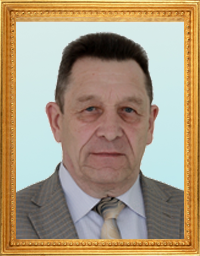 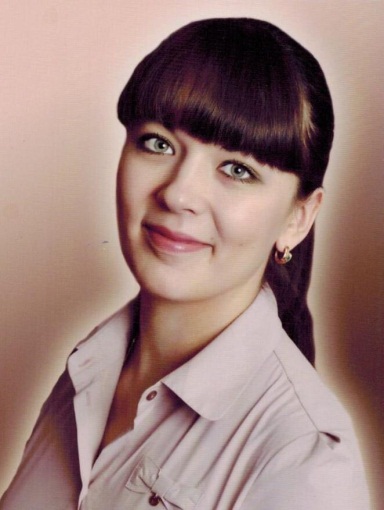 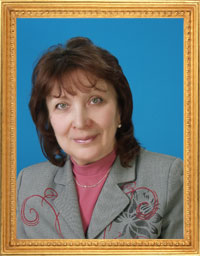 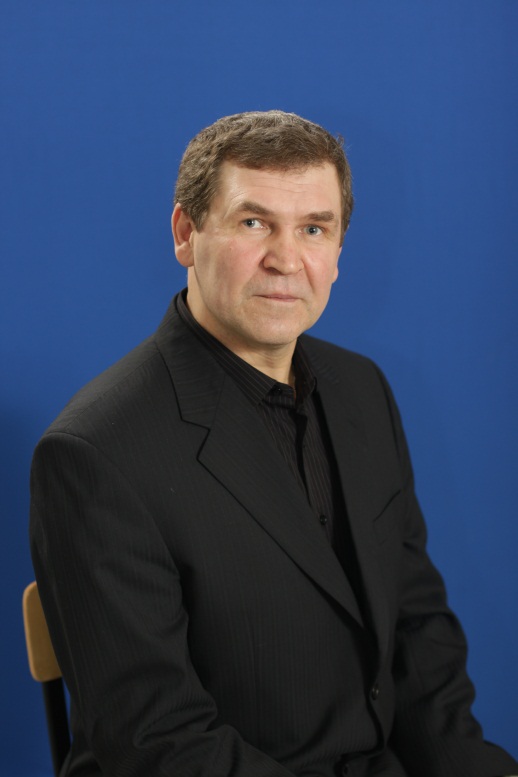 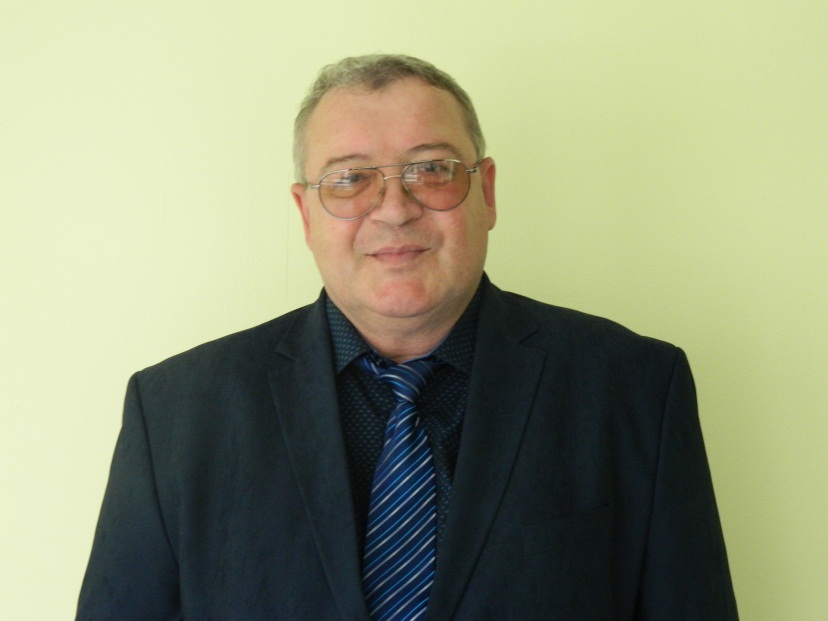 Цыцарева В.В.,
Гимназия
Белонович В.И, 
СОШ № 9
Божедомова Н.А., 
СОШ № 9
Савельев В.В., 
СОШ № 9
Вычегжанин А.М.,
СОШ № 1
[Speaker Notes: ВСОШ: 2018-19 уч. году на муниципальном этапе ВСОШ приняли участие 618 чел. по 20 предметам. 149 победителей и призёров. Анализ ситуации в муниципалитете по результатам Всероссийской олимпиады школьников (школьного и муниципального этапов), показал недостаточный уровень результативности и успешности школьников по некоторым предметам. Для решения данной проблемы были задействованы образовательные связи с КГАОУ «Школа космонавтики». Запланированы и реализованы 8 модулей (в октябре и апреле) интенсивной школы «Олимп» для подготовки школьников Лесосибирска к муниципальному и региональному этапам ВсОШ. Приглашён преподавательский состав СФУ, СибГУ и «Школы космонавтики». 
На региональный этап ВсОШ от Лесосибирска прошли балловые «пороги» и были приглашены 54 участника по 14 предметам. 
Итоги участия:
Журавлёв Михаил, 10 кл., МБОУ «СОШ № 9» – ПОБЕДИТЕЛЬ по химии!
Журавлёв Валерий, 10 кл., МБОУ «СОШ № 9» – призёр по астрономии;
Серба Мария, 9 кл., МБОУ «Гимназия» - призёр по МХК (Искусство);
Костыгин Кирилл, 10 кл., МБОУ «СОШ № 9» - призёр по технологии;
Бондаренко Андрей, 11 кл., МБОУ «СОШ № 1» - призёр по физической культуре.
Педагоги, подготовившие победителя и призёров:
Божедомова Наталья Александровна – учитель химии МБОУ «СОШ № 9»;
Белонович Валерий Иванович – учитель физики и астрономия МБОУ «СОШ № 9»;
Цыцарева Виктория Викторовна – учитель ИЗО МБОУ «Гимназия»;
Савельев Владимир Викторович – учитель технологии МБОУ «СОШ № 9»;
Вычегжанин Александр Михайлович– учитель физической культуры МБОУ «СОШ № 1».

Городская олимпиада для младших школьников (4 классы) по трём предметам: математика, русский язык, окружающий мир. предметная олимпиада для выпускников начальной школы, в которой приняли участие 49 учащихся из 13 образовательных учреждений. Все вопросы олимпиады составлены методистами «МИМЦ», а также продуманы критерии оценивания заданий. Олимпиада проводилась в соответствии с графиком муниципального этапа  всероссийской олимпиады школьников, утвержденным Министерством образования Красноярского края,   что позволило провести её более организованно. Лучше всего учащиеся справились с заданиями по русскому языку и окружающему миру, наибольшие затруднения вызвали задания по математике.  Основная сложность, возникающая у ребят — это неумение работать с информацией, с текстом т.е. неумение внимательно прочитать вопрос или инструкцию к заданию, вникнуть в содержание, выделить главное.]
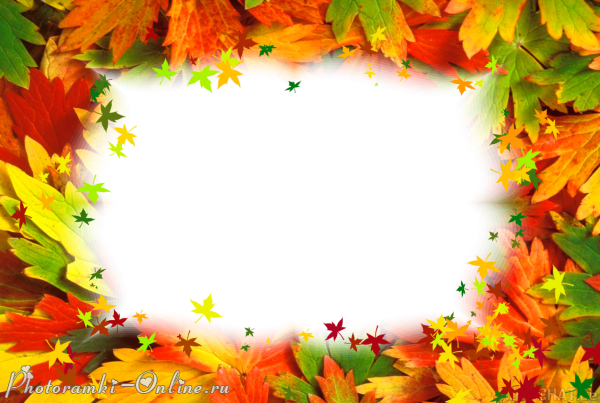 Спасибо за внимание